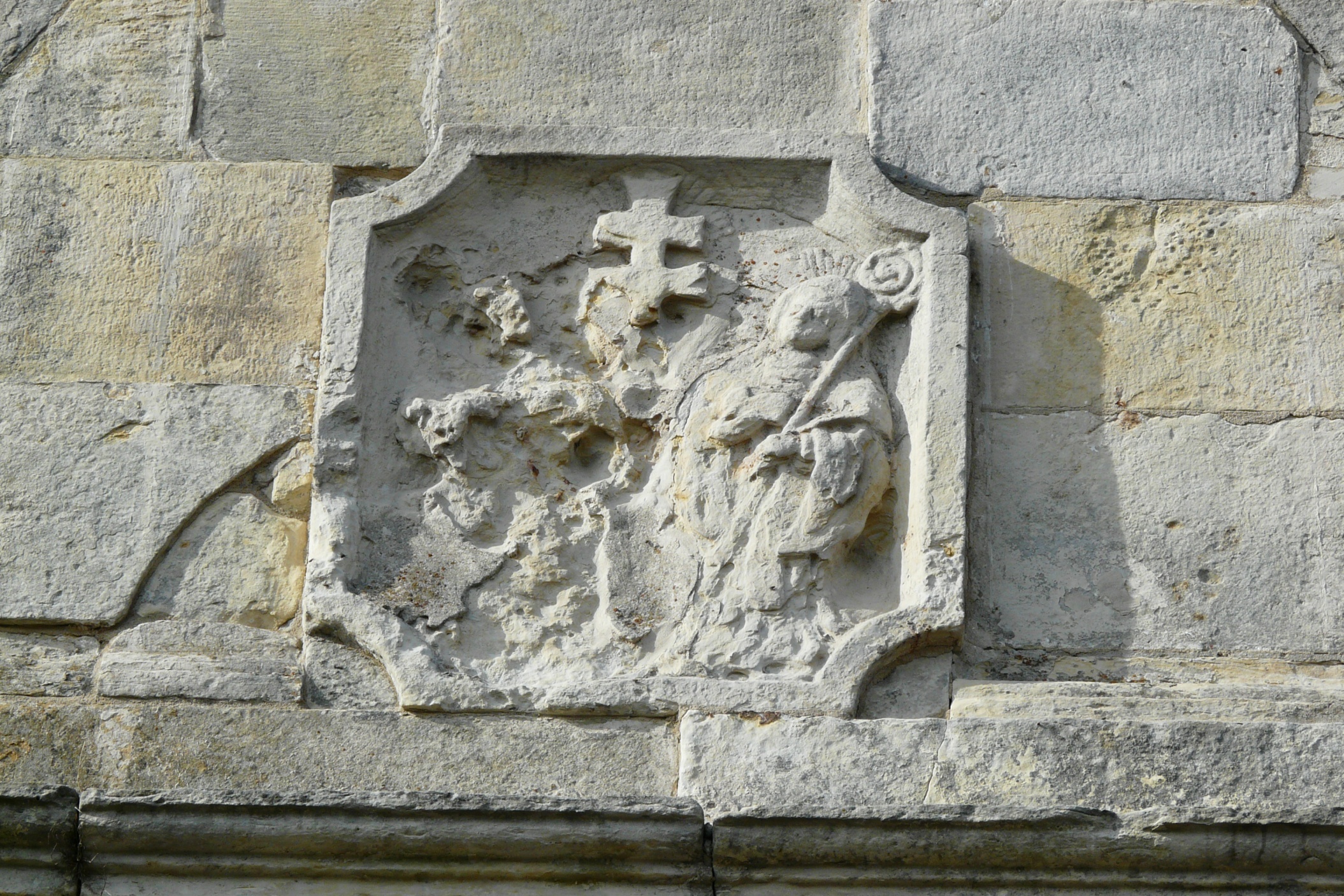 Czesław Hadamik
Święty Krzyż, książę innych gór. 
Dziedzictwo czasów nowożytnych 1536-1819
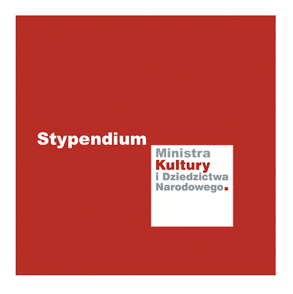 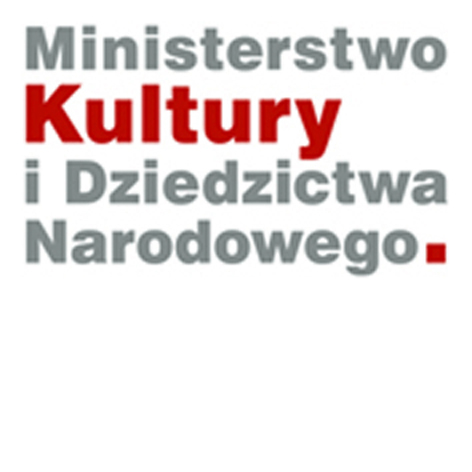 zrealizowano w ramach stypendium Ministra Kultury i Dziedzictwa Narodowego
Migawki z najnowszych badań archeologicznych
klasztoru Świętego Krzyża na Łyścu
Czesław Hadamik
Za symboliczny początek okresu nowożytnego w życiu opactwa
świętokrzyskiego  można  uważać  rok 1536, kiedy  ukazała się 
drukiem  najstarsza  znana  nam  kronika  klasztorna,  Narratio 
fundationis monasterii Montis Calvi,  dwa lata później   wydana
w  języku   polskim  jako  Powieść  rzeczy  istej.  Stała  się   ona 
podstawą   wszystkich    kolejnych   kronik   klasztornych,   któ-
rych  do  1819 r.  powstało  dziewięć.
Sama ich liczba   to absolutny ewenement w dziejach polskiego
monastycyzmu.
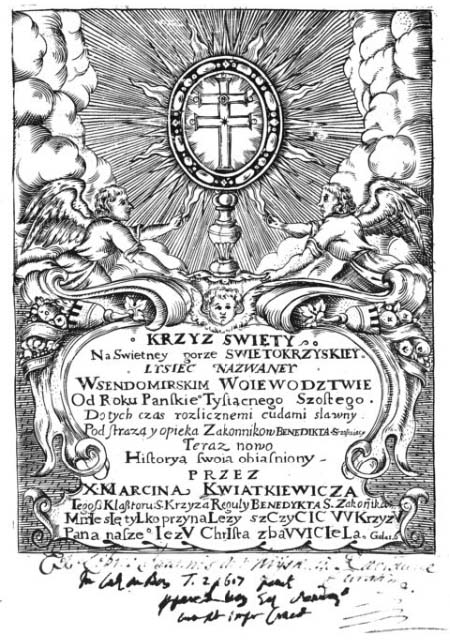 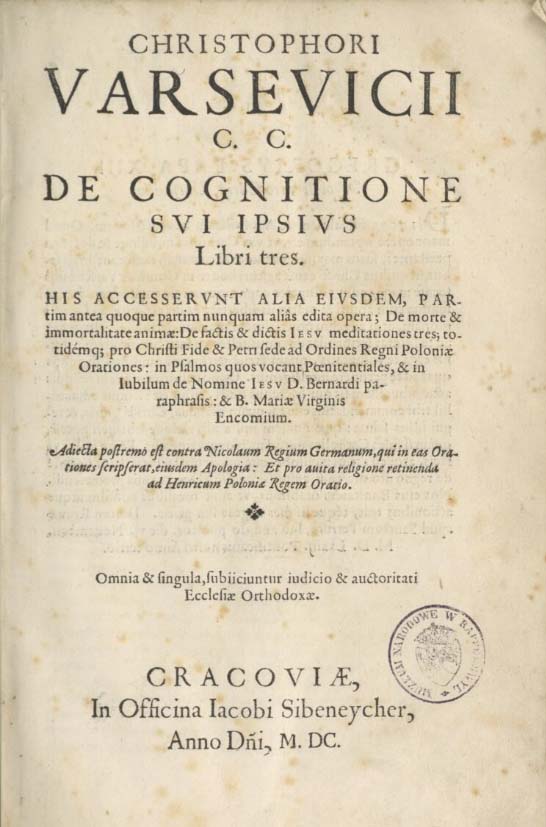 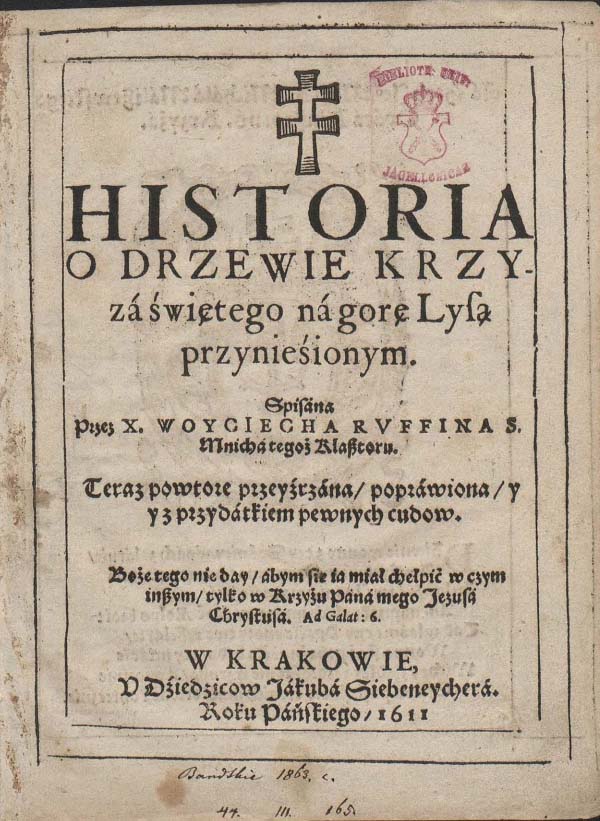 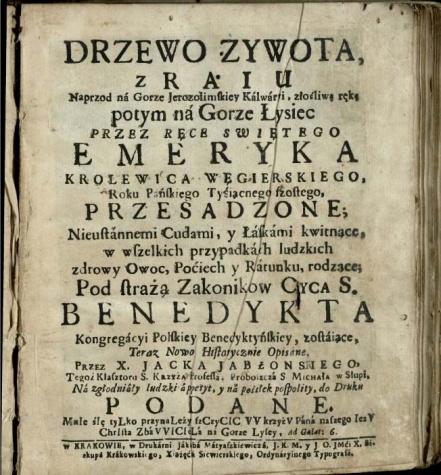 Wiek XVI  to  rudny okres  w dziejach  klasztoru.  Wewnętrzne  rozprzężenie  konwentu i  utrata głównych
sponsorów,  którzy wybrali ferment  reformacyjny, spowodowały  zastój w rozwoju oraz popadanie w ruinę
nieremontowanych  zabudowań.  Marazm zakończył  się za  rządów pierwszego opata komendantoryjnego
(wyznaczonego  przez  króla),  Michała Maliszewskiego, rządzącego w latach 1595-1608. Z  jego  inicjatywy  powstała  jedna  z pierwszych w  Królestwie Polskim  dróg krzyżowych (kalwarii). Opat Maliszewski zapoczątkował pomyślny rozwój klasztoru świętokrzyskiego w kolejnych wiekach. Za jego  rządów, około 1604 r., rozpoczęto przebudowę dawnego kapitularza na kaplicę grobową rodziny Oleśnickich.
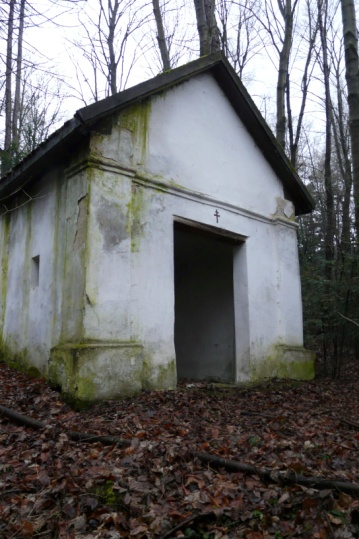 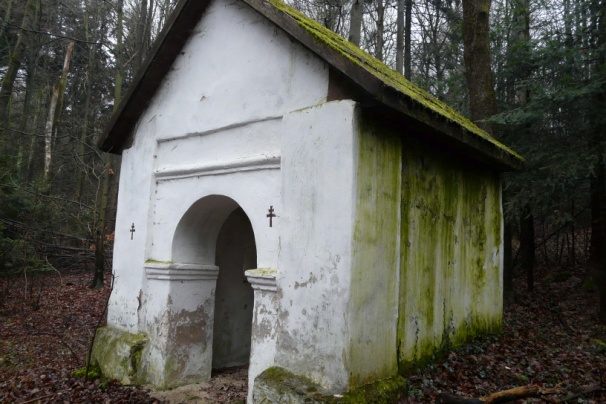 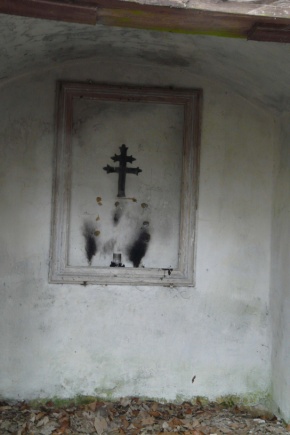 Opat Michał Maliszewski rozpoczął proces fundacji zakonnej
prepozytury szpitalnej św. Michała w Słupi (Nowej). Formal-
nie fundację szpitala i kościoła zakończył jego następca, ko-
lejny opat komendatoryjny, Bogusław Radoszewski.
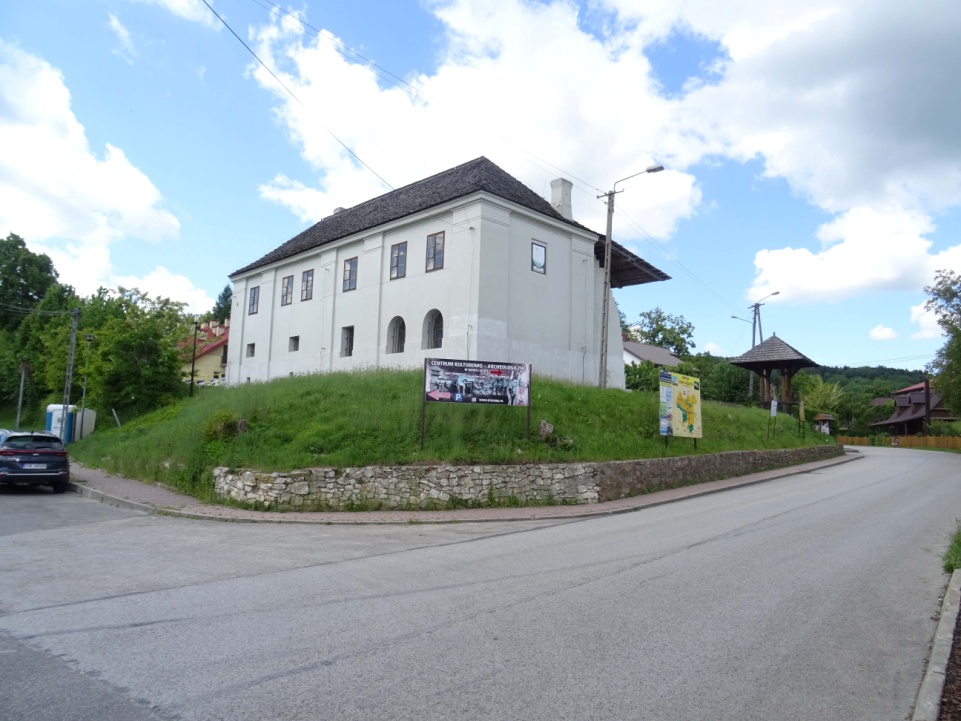 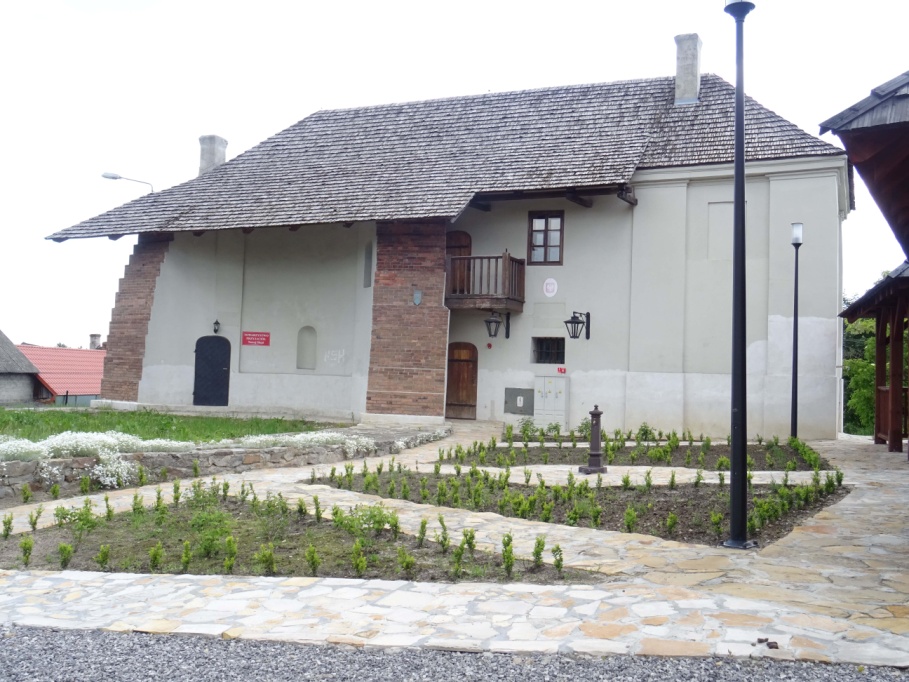 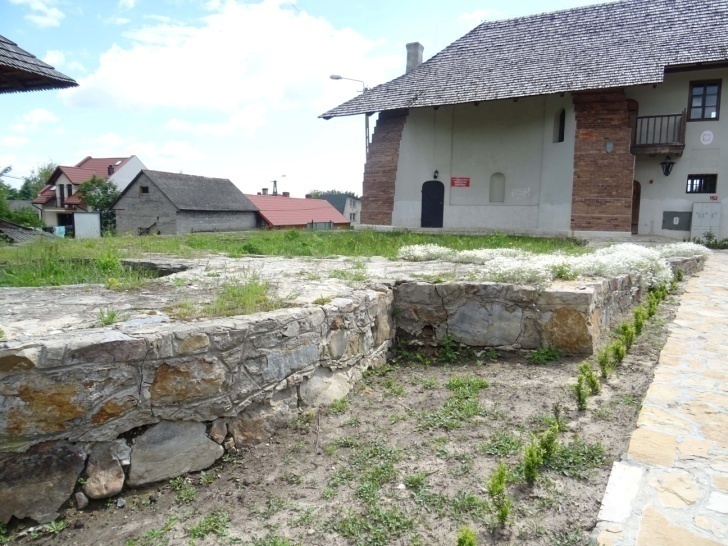 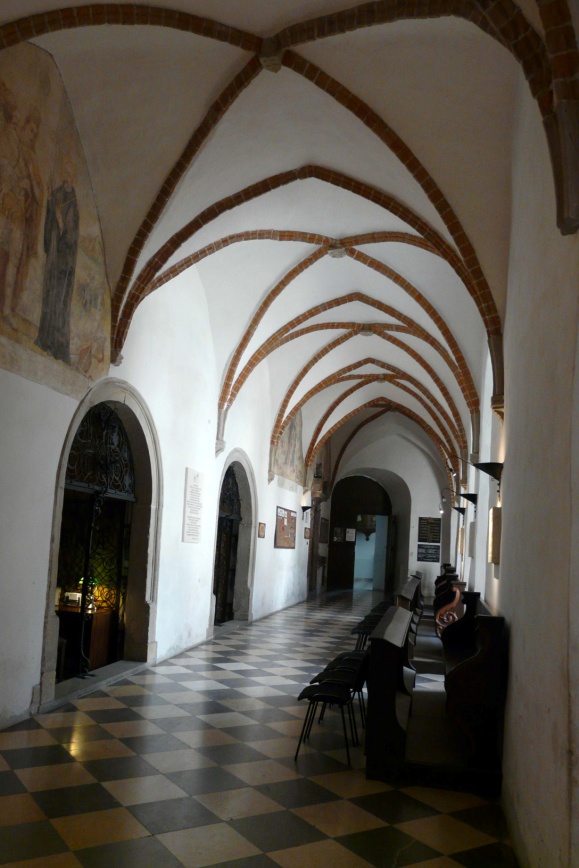 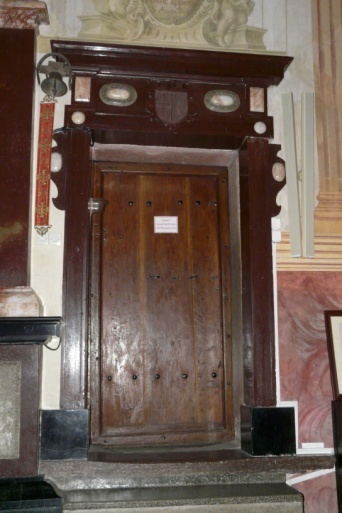 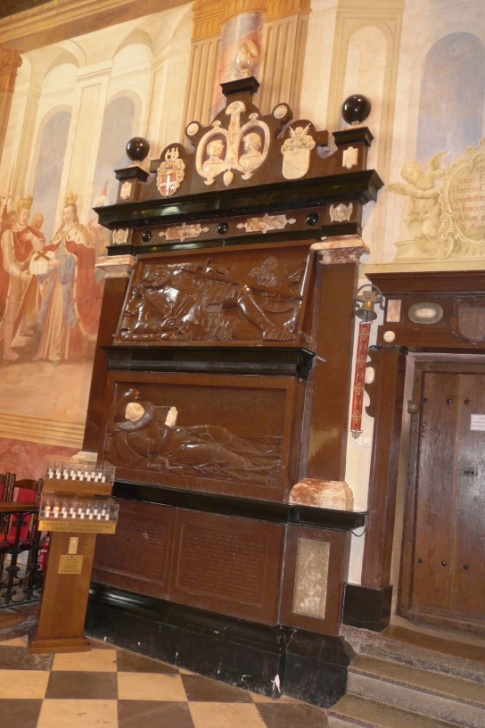 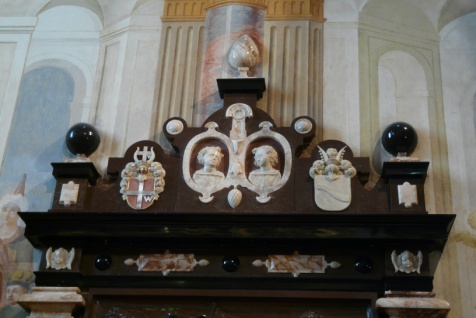 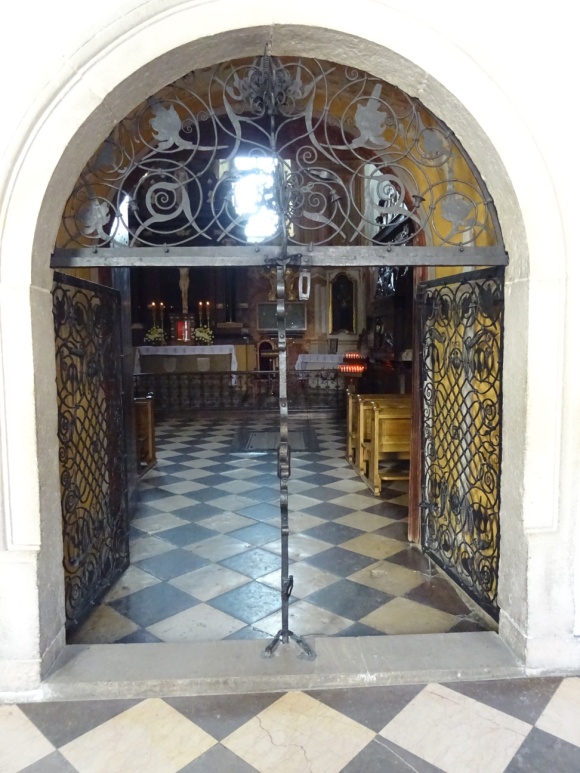 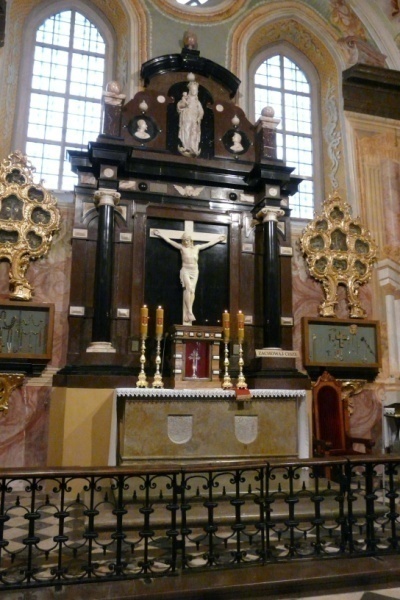 Za czasów Bogusława Radoszewskiego (1608-1634) ukoń-
czono budowę kaplicy Oleśnickich, która jest jedną z naj-
bardziej efektownych budowli czasów nowożytnych na Ły-
sej Górze. Nie znamy imienia architekta, przypuszcza się,
że mógł nim być sławny chęciński murator i rzeźbiarz Kac-
per Fodyga. Najważniejsze elementy pierwotnego wyposa-
żenia (nagrobek Mikołaja i Zofii Oleśnickich, ołtarz wielki,
portal drzwi do zakrystii) mógł wykonać gdański warsztat
Abrahama van den Blocke, jako że wykazują one cechy tzw.
renesansu niderlandzkiego.
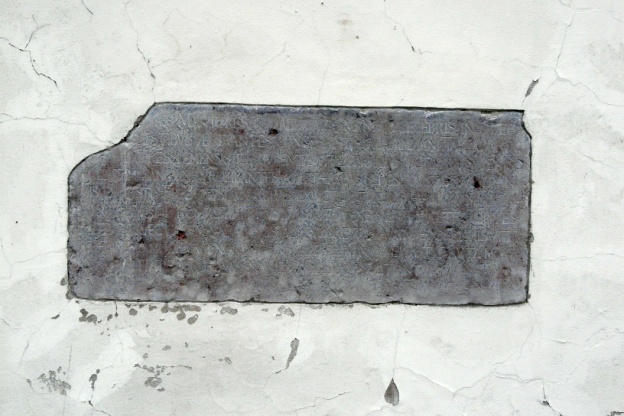 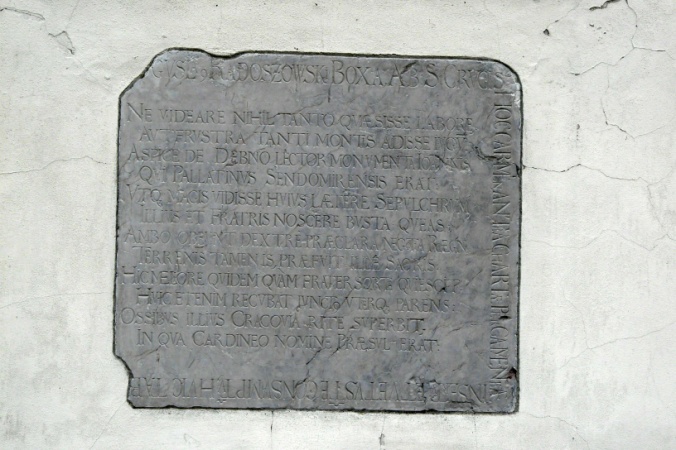 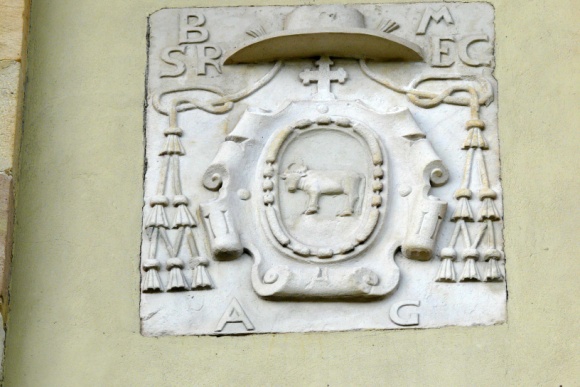 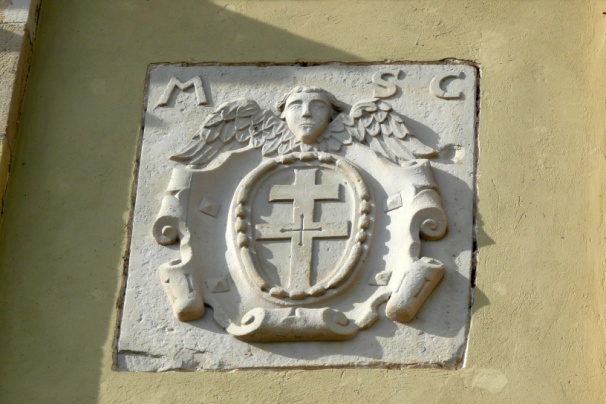 Opata Bogusława  Radoszewskiego   znamy  dzisiaj
głównie z licznych  tablic i pomników,  które fundo-
wał  dla  siebie,  swojej  rodziny  oraz zakonników i
dobrodziejów  klasztoru.  Pozostało z nich zaledwie
kilka, w tym tablica w kruchcie klasztornej (ku czci
bratanka opata) i dwie tablice wmurowane po kasa-
cie klasztoru w ścianę kościoła w Bielinach. Możliwe,
że kazał on też wykonać kartusze herbowe, znajdu-
jące się dzisiaj na wschodniej ścianie kościoła. Ironią
historii jest, że jego własny  nagrobek nie zachował
się do naszych czasów, choć wiemy, że został pocho-
wany na Łysej Górze.
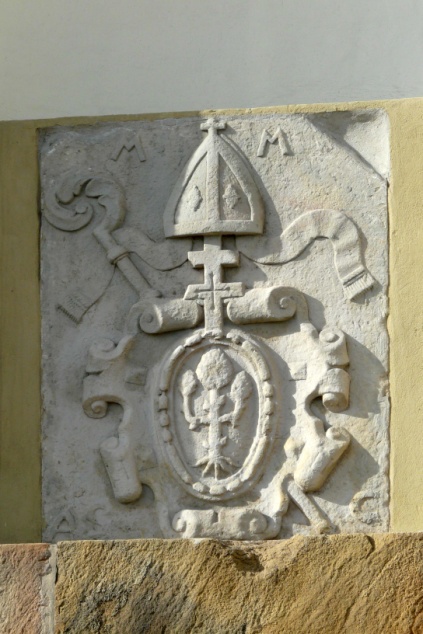 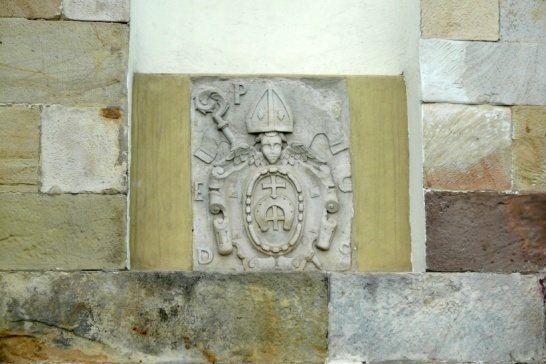 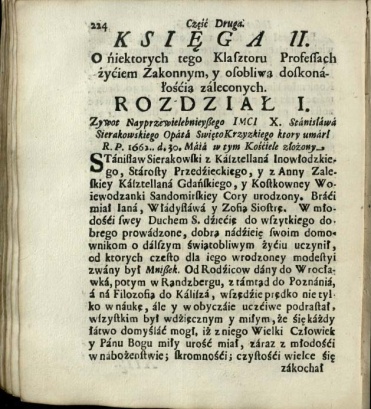 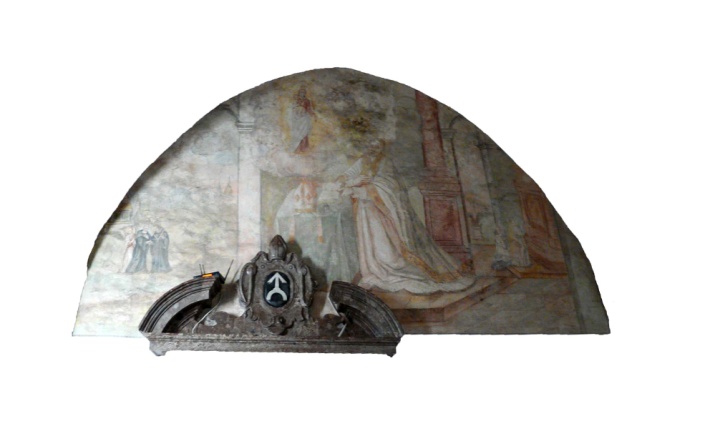 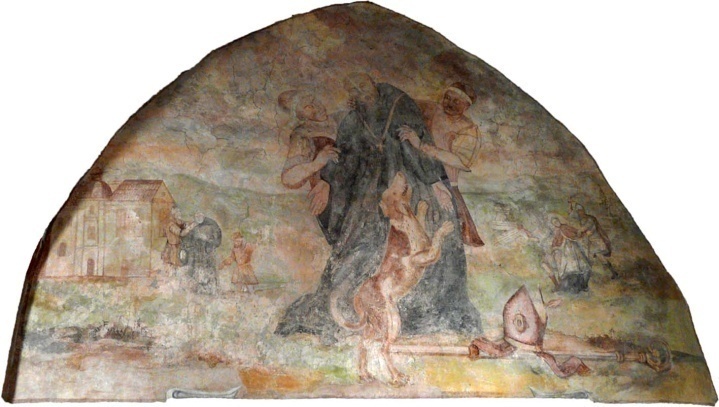 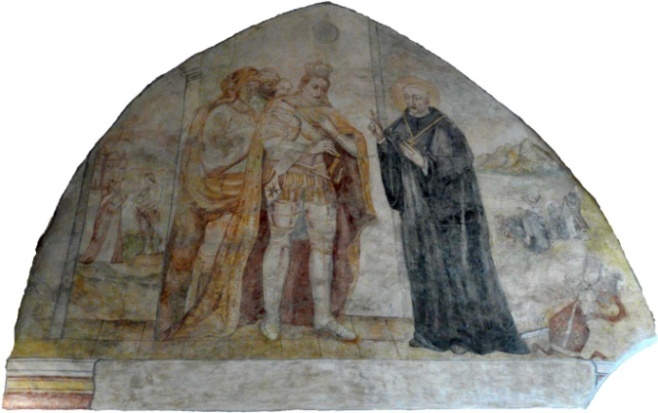 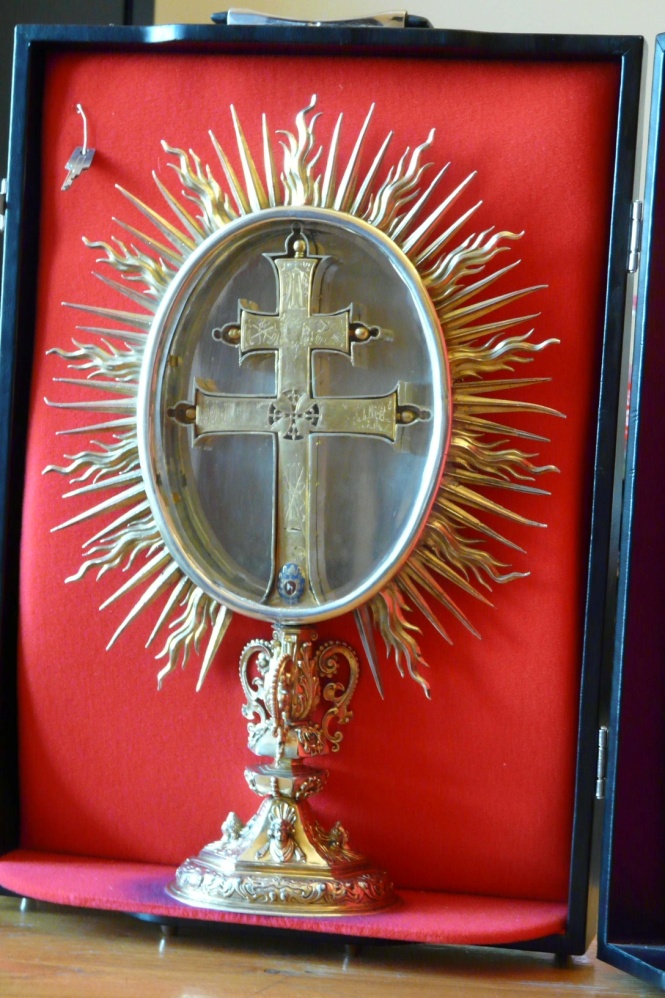 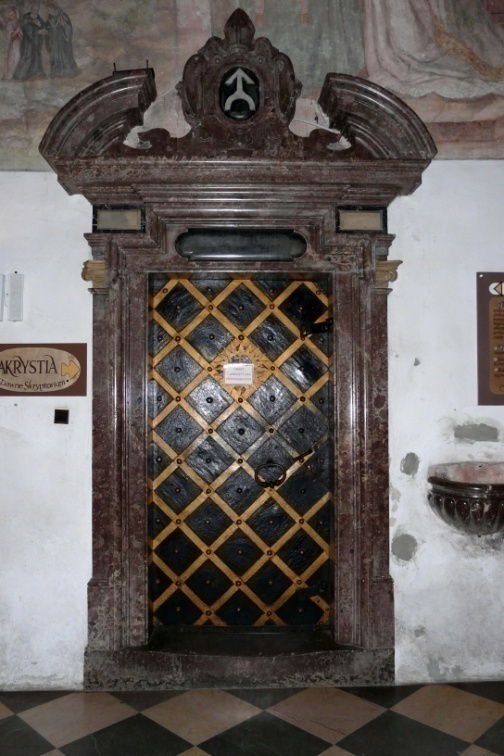 Opat Stanisław Sierakowski (rządził w latach 1636-1662)
zapisał się  w pamięci  klasztoru  łysogórskiego jako wzór 
cnót zakonnych. Z tego tytułu specjalny rozdział poświęcił 
mu  w  swojej  kronice  (wyd. ok.  1737)  Jacek Jabłoński.
Czas jego rządów był trudny,  choćby z uwagi na najazdy
Szwedów  i  Rakoczan na  klasztor;  zamordowano  wtedy
w okrutny sposób trzech zakonników pilnujących opactwa.
Jednak to  właśnie on  rozpoczął największą w czasach no-
wożytnych  rozbudowę  gmachów  klasztornych, jemu też
nową  promienistą  oprawę  zawdzięcza  relikwiarz drzewa 
Krzyża  Świętego.  Sceny  z żywota  owego  świątobliwego
opata  mają  według  tradycji  przedstawiać freski na ścia-
nach tarczowych wschodniego ramienia krużganków.
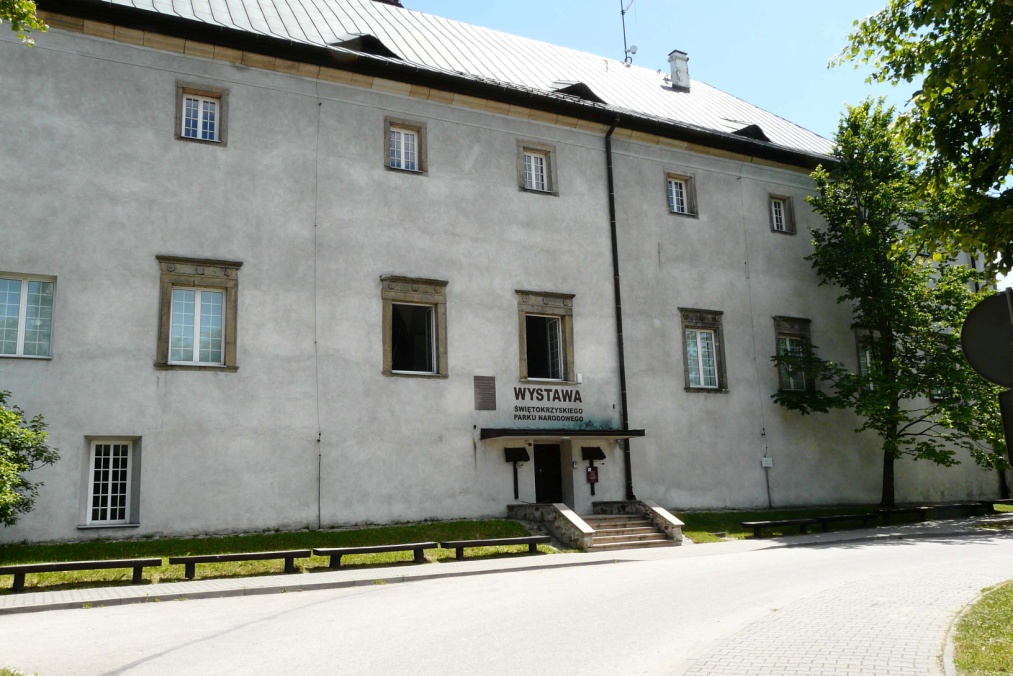 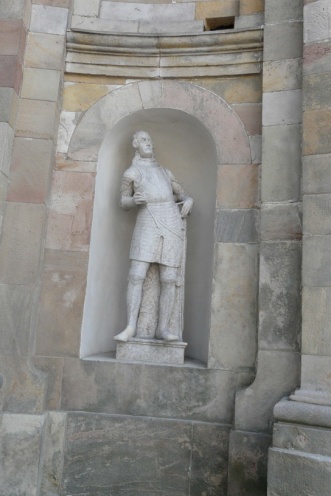 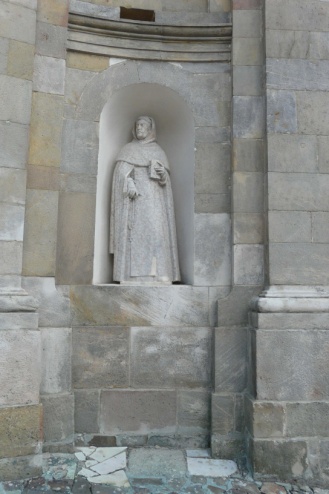 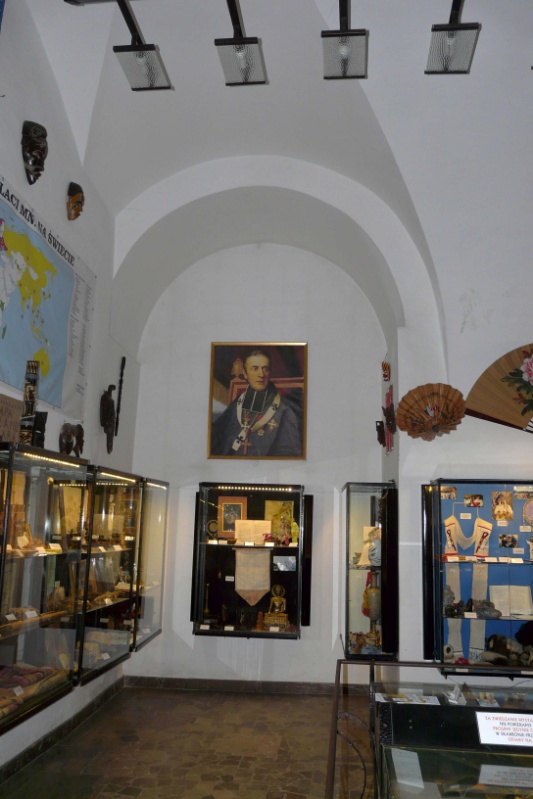 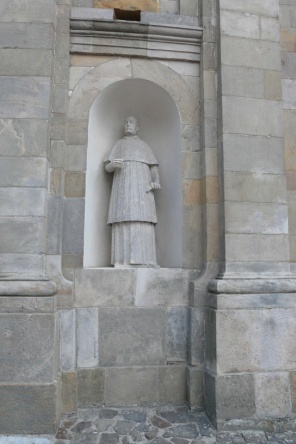 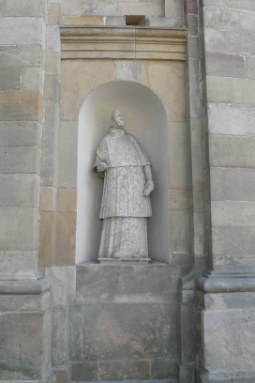 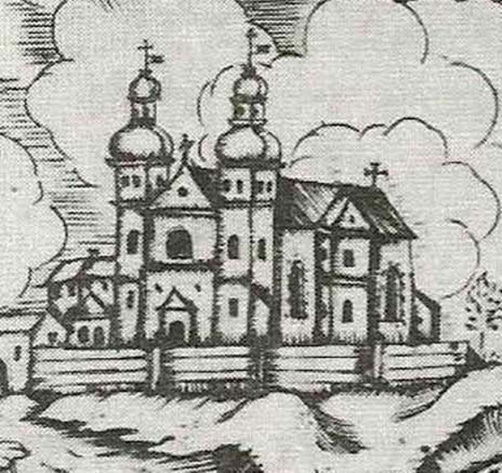 Ówczesny kościół świętokrzyski, o korpusie średniowiecznym, ozdo-
bił Sierakowski nowym masywem zachodnim z dwiema barokowymi
wieżami. Z okresu  rozbudowy  kościoła pochodzą  być  może cztery
rzeźby kamienne, znajdujące się dzisiaj w niszach fasady zachodniej
istniejącej obecnie  świątyni. Możliwe  też, że  rozpoczął prace  przy
budowie zachodniej części opactwa, kontynuowane przez  jego nas-
tępców.
Rozbudowę zachodniej  części klasztoru  zakończono do-
piero na początku XVIII w. Na piętrze  nowowzniesione-
go skrzydła zachodniego  powstał  tzw. wielki refektarz, 
który stał  się największą  salą opactwa, przekrytą pięk-
nym sklepieniem  kolebkowym z  lunetami,  zdobionym 
stiukową dekoracją  ramową.  Przy wejściu  do sali wbu-
dowane było w ścianę nieistniejące już dziś marmurowe
lavabo, z  inskrypcją  fundacyjną  opatrzoną datą 1701.
Oprócz części  zachodniej (wokół  wirydarza otwartego)
upiększano i przebudowywano w ciągu XVII w. inne fra-
gmenty budowli klasztornych.  Być może już w  czasach
Sierakowskiego powstała ogromna sala nowej biblioteki,
na bazie dawnej  rozbudowanej  fraterni zbudowano  też
tzw. opactwo (mieszkanie  opata). Z 1728 r.  mamy naj-
starszą wzmiankę o tajemniczej kamiennej figurze u stóp
Łysej Góry, znanej dzisiaj jako Pielgrzym.
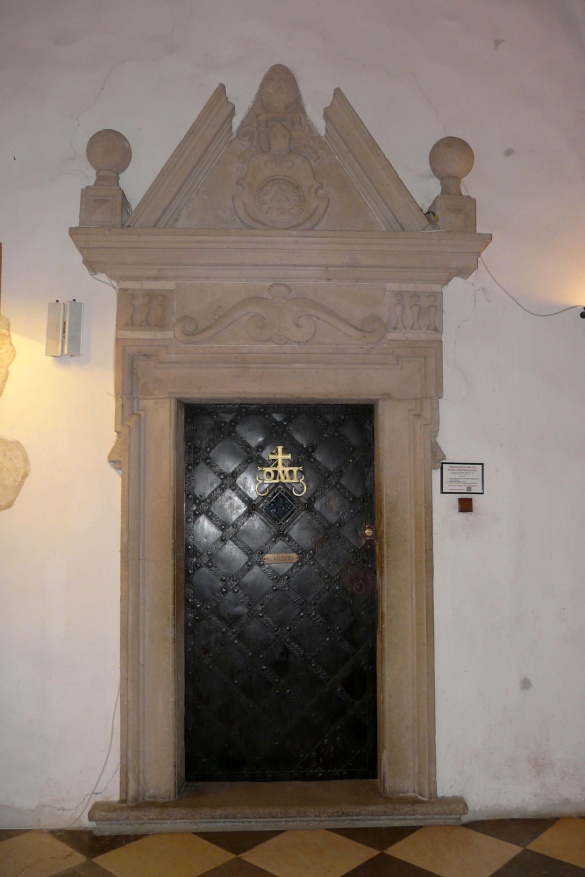 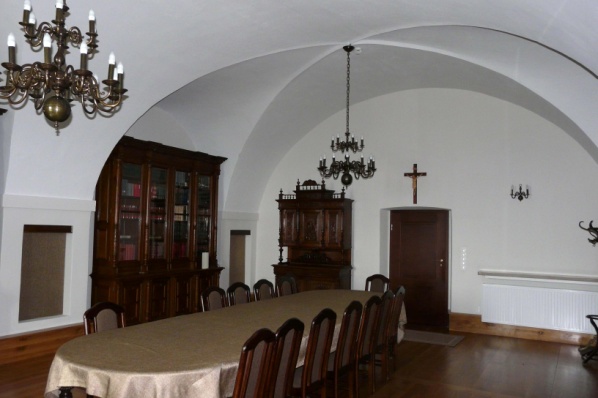 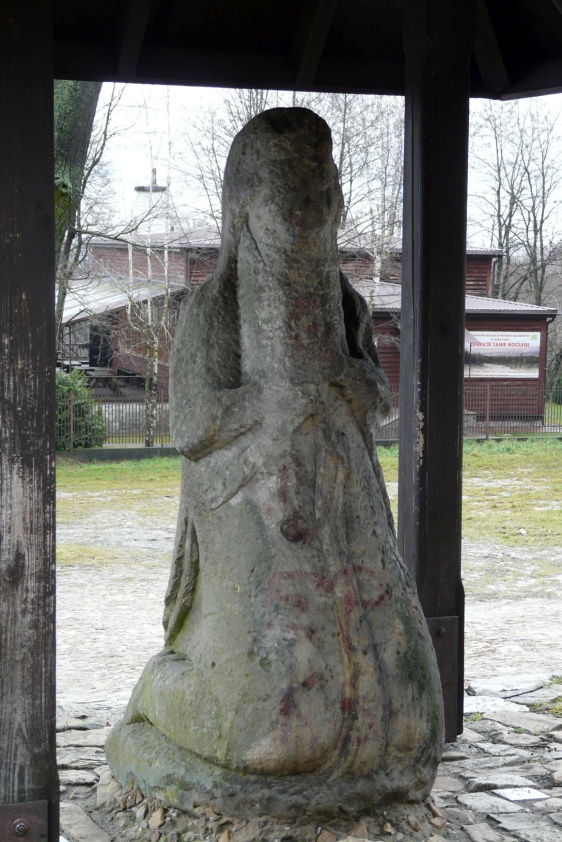 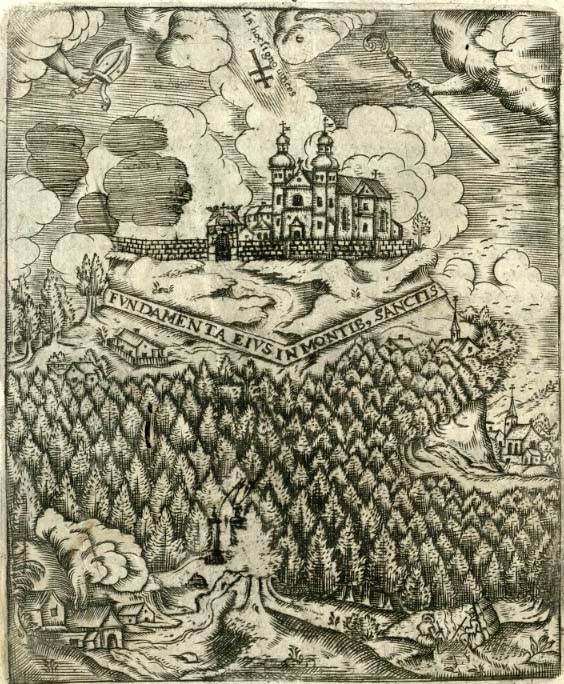 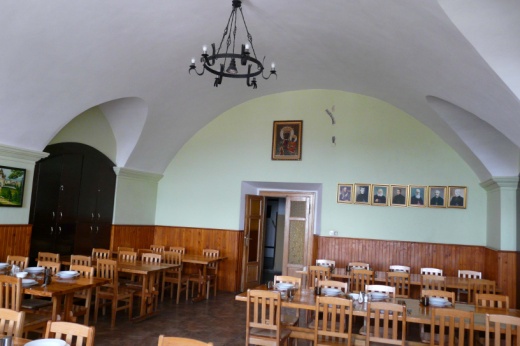 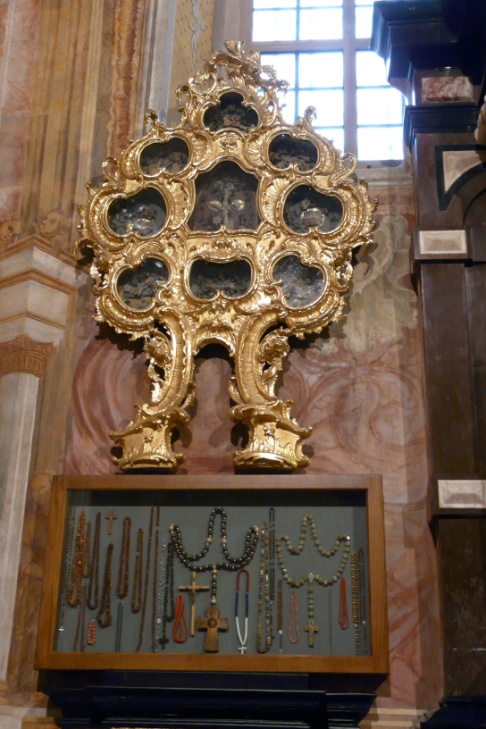 W 1723 r.,  za rządów  opata Stani-
sława  Mireckiego  (1694-1733) re-
likwię drzewa Krzyża Świętego prze-
niesiono uroczyście do kaplicy Oleś-
nickich, która  od tej pory  stała się
kaplicą relikwii. W związku ze zmia-
ną funkcji kaplica zyskała efektowny
chór muzyczny i inne  elementy wy-
posażenia.  Okresowi rządów  Mirec-
kiego przypisuje  się też  złocone re-
likwiarze  rokokowe,  jako że opat –
jak pisał  Jacek Jabłoński  –  siedem
razy  był  w  Rzymie, przywożąc przy
tej  okazji  liczne  relikwie  świętych
(św.  św.  Krescencji,  Bonifacego, 
Darii, Justyny i in.).
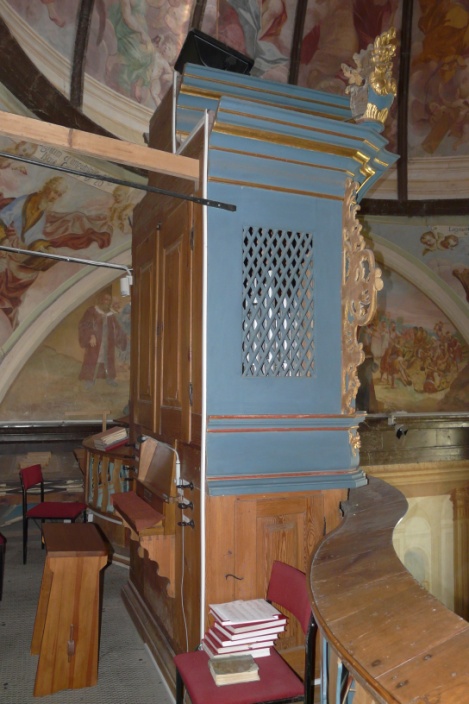 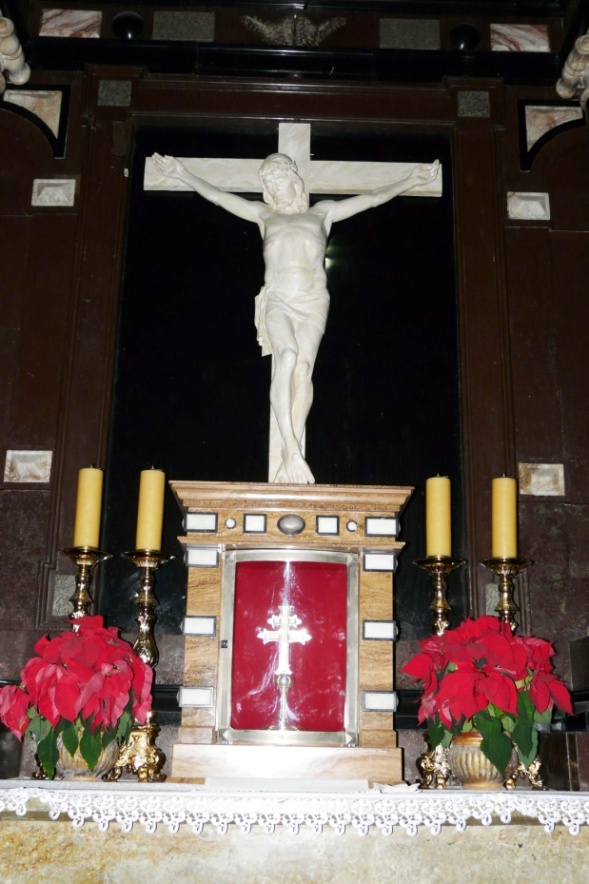 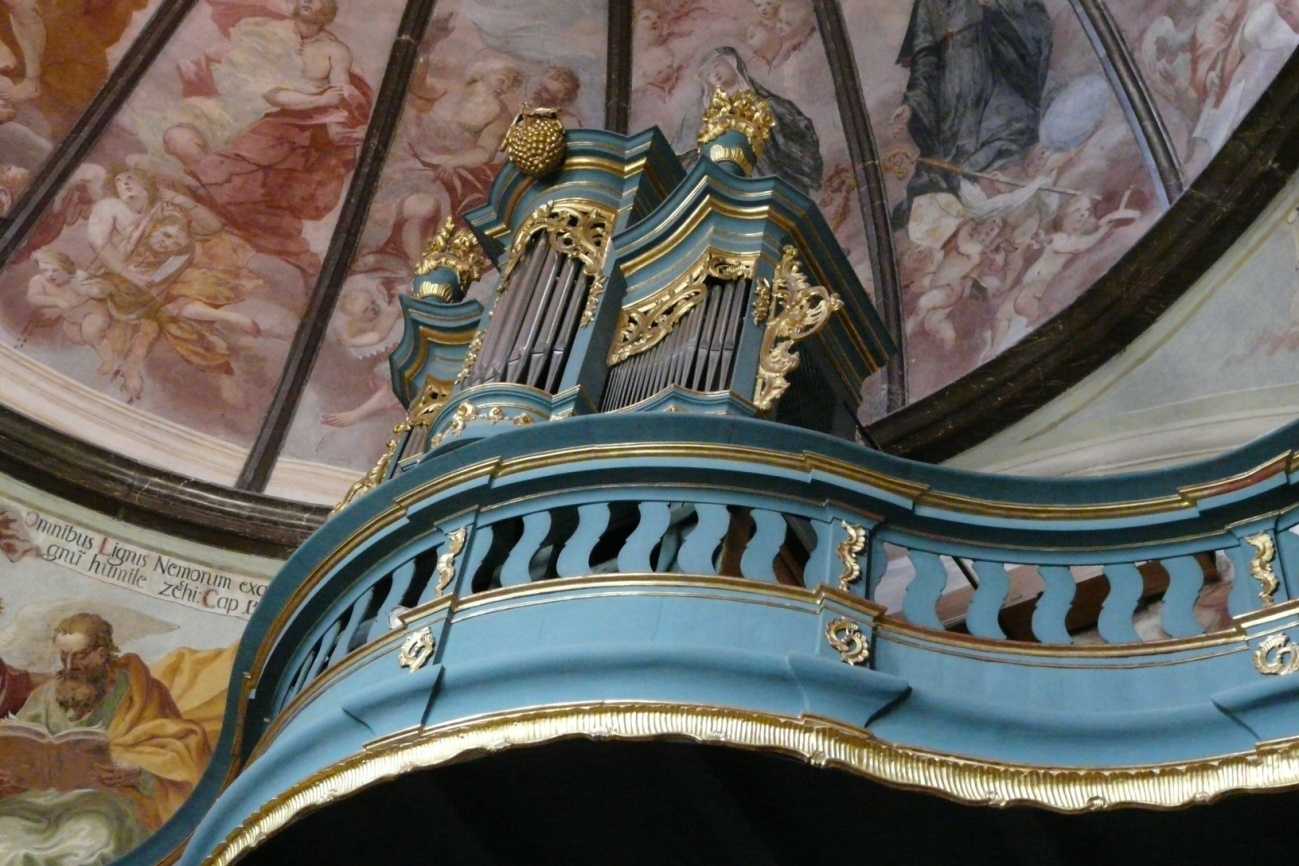 Pamiątką rządów opata Antoniego Karskiego (1748-1773) jest m.in.
zachowane do dziś wspaniałe wyposażenie zakrystii, złożone z intar-
sjowanych i  złoconych  drewnianych mebli  oraz boazerii. Być może
w jego czasach powstały też malowidła zdobiące sklepienie zakrystii.
Intarsjowany  herb  opata (Jastrzębiec)  widoczny  jest na obudowie
niewielkiego  ołtarzyka  przy ścianie  wschodniej. Rokokowe malowi-
dła sklepienia i  fragmentów ścian oraz oporów  sklepiennych nie są
może najwyższych lotów, ale pięknie uzupełniają wystrój tego efek-
townego pomieszczenia.  Na ścianie  wschodniej badania konserwa-
torskie wydobyły  fragmenty starszych malowideł z ornamentyką ro-
ślinną (XVII w.).  Pochodzą  one z  czasów, kiedy w tej sali mieściła
się kaplica relikwii drzewa Krzyża Świętego.
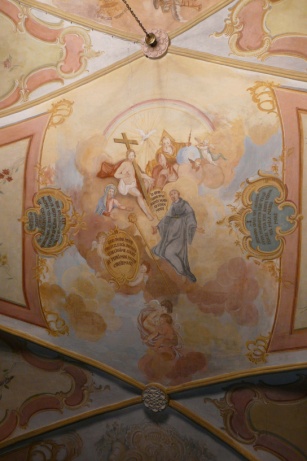 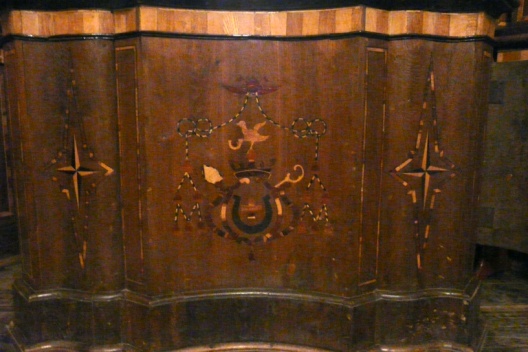 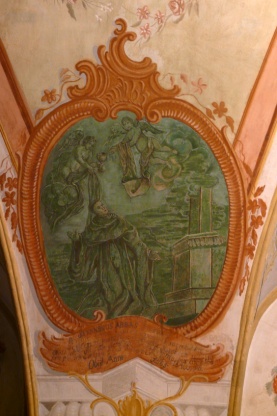 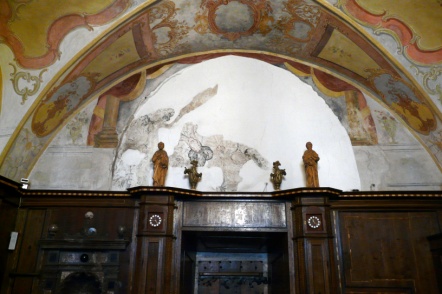 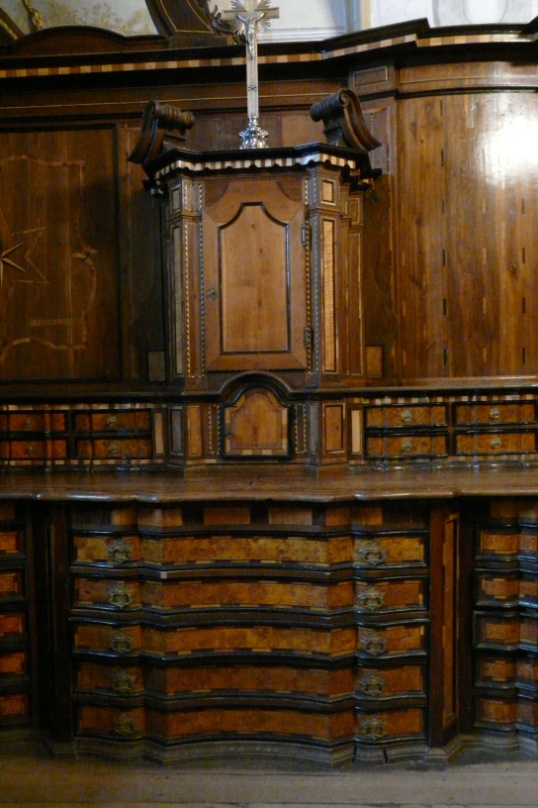 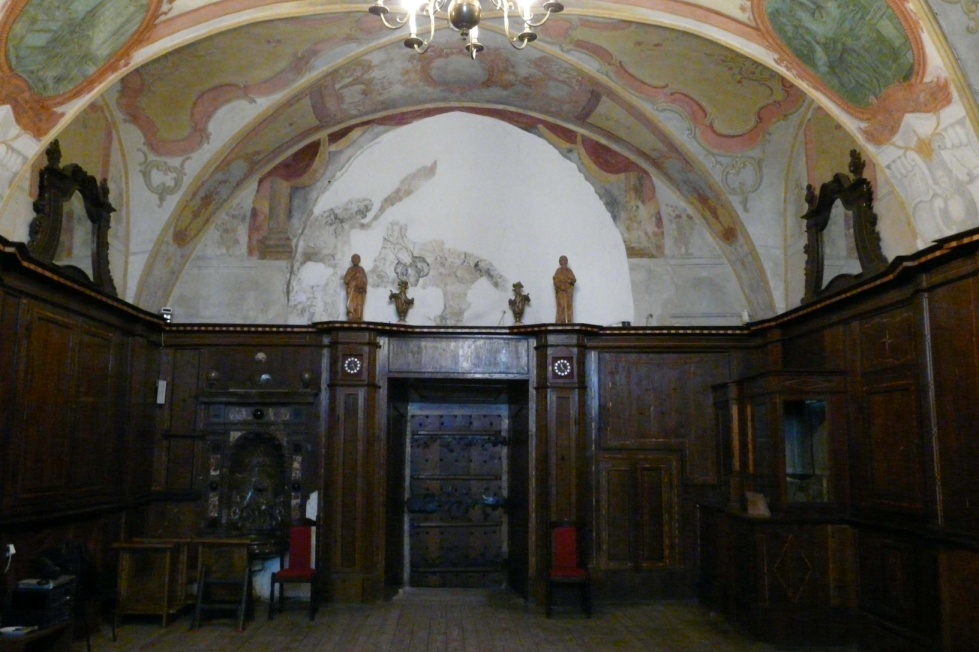 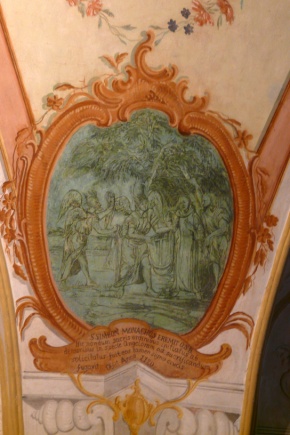 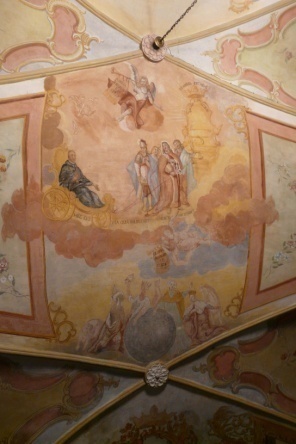 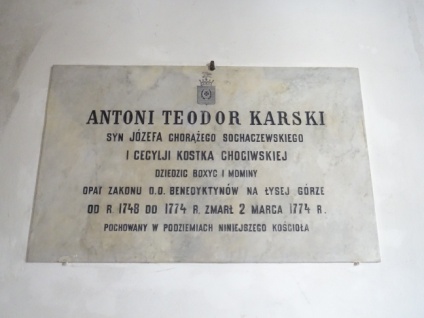 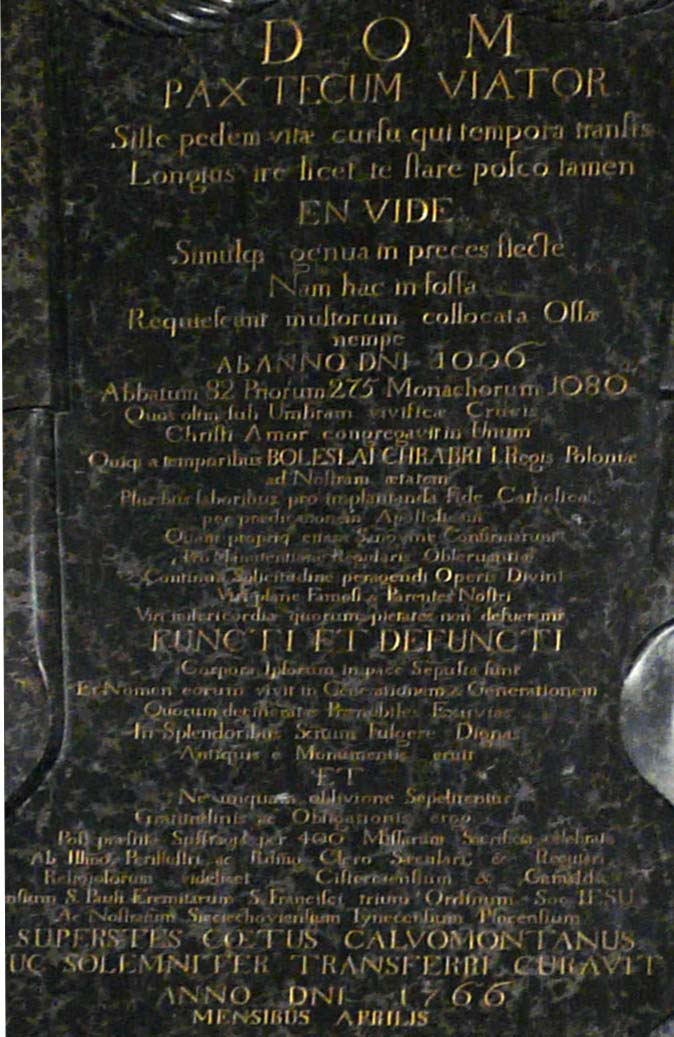 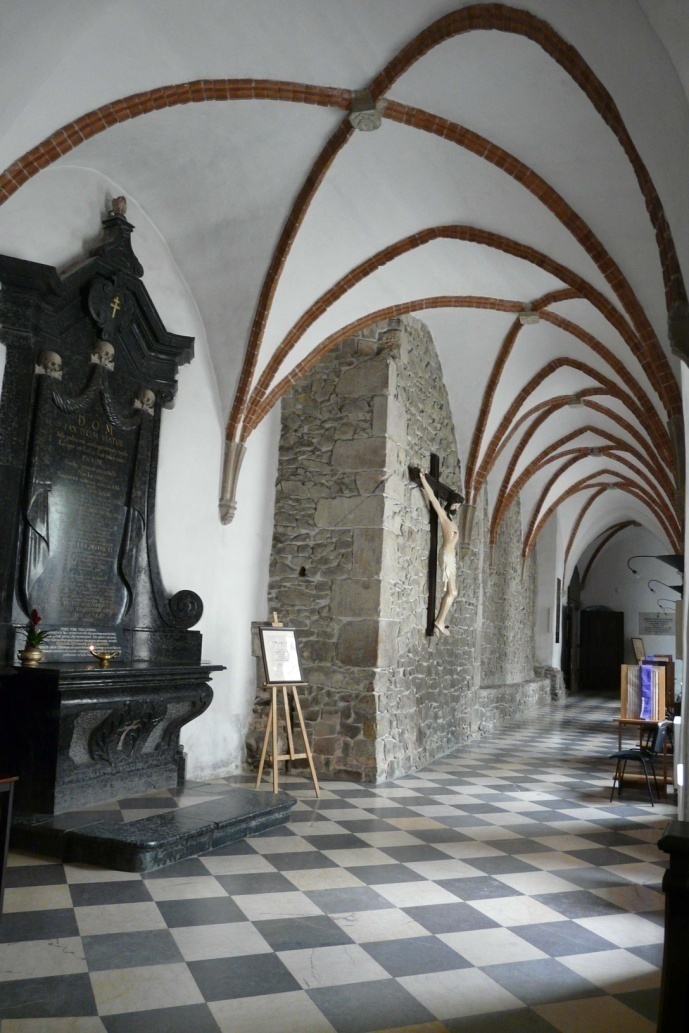 W 1766 r., w okresie rządów opa-
ta Antoniego Karskiego, przepro-
wadzono w  kościele tzw.  czysz-
czenie (przepełnionych) grobów.
Kości zebrane w trakcie tej ope-
racji złożono pod posadzką połu-
dniowo-wschodniego naroża kru-
żganków. Z tej okazji wzniesiono
tuż przy wejściu do  kościoła na-
grobek ołtarzowy zwany czarnym
ołtarzem,  opatrzony  wzruszają-
cym epitafium poświęconym pa-
mięci opatów, przeorów i zakonni-
ków zmarłych od początku istnie-
nia klasztoru.  Znajdujące się na
nim liczby to wyłącznie efekt kro-
nikarskiej fantazji.
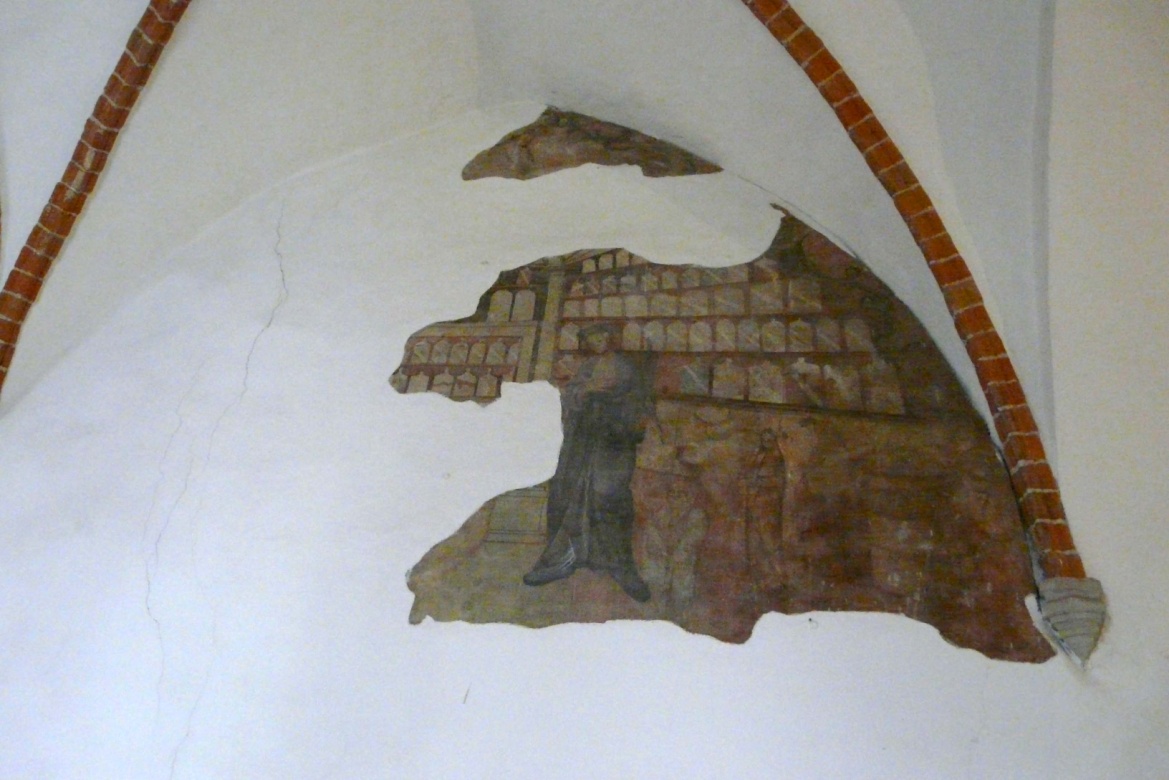 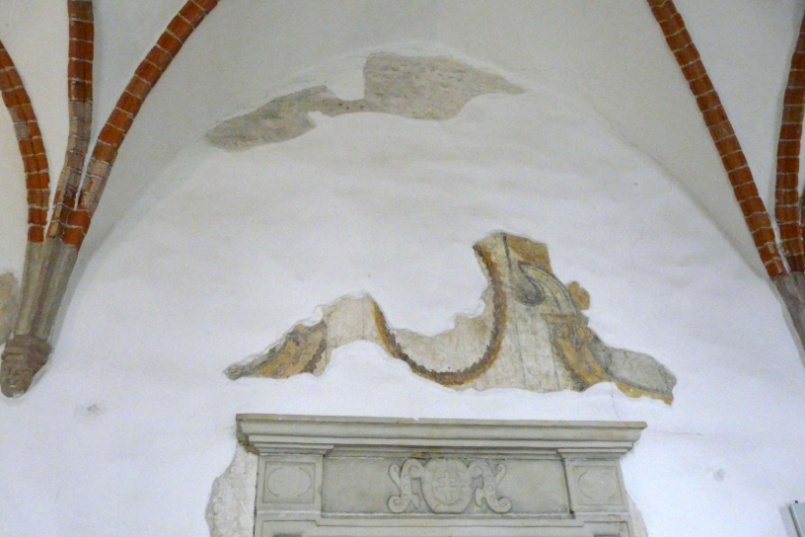 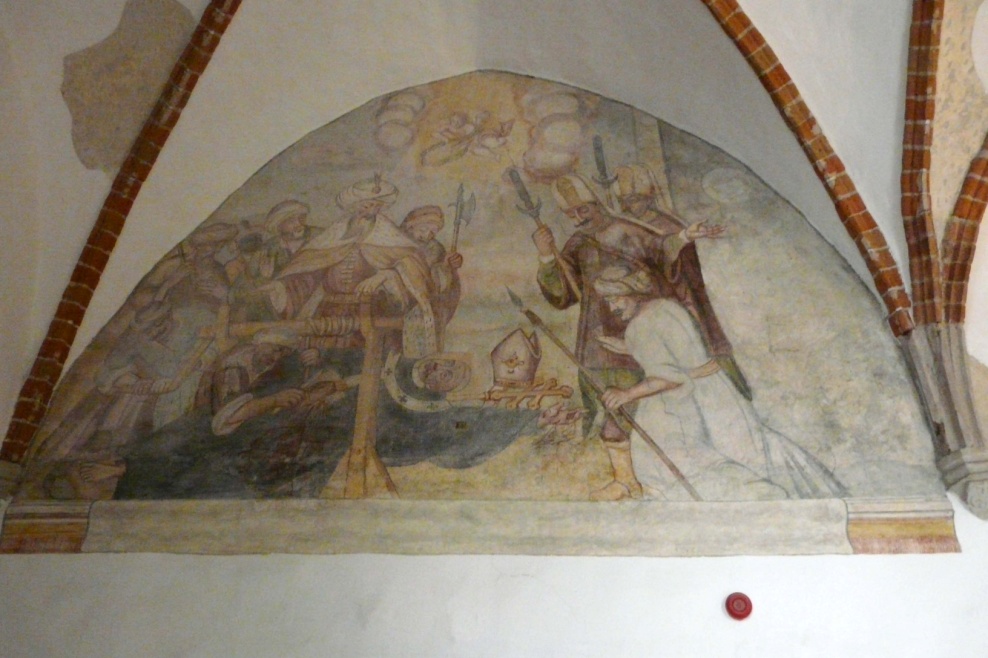 W XVIII w. ściany tarczowe krużganków zostały ozdobione
freskami  przedstawiającymi sceny  męczeństwa  świętych
benedyktyńskich. Tak przynajmniej wynika z zachowanych
malowideł oraz ich fragmentów. Charakterystycznym wyjąt-
kiem były freski wschodniego ramienia krużganków,  gdzie
prawdopodobnie przedstawiono sceny (częściowo zmyślone)
z żywota opata Stanisława Sierakowskiego, a także środko-
we przęsło krużganka północnego, nad portalem wejścia do
sławnej apteki klasztornej,  gdzie znalazł  się wizerunek św.
Apolonii na tle półek aptecznych.
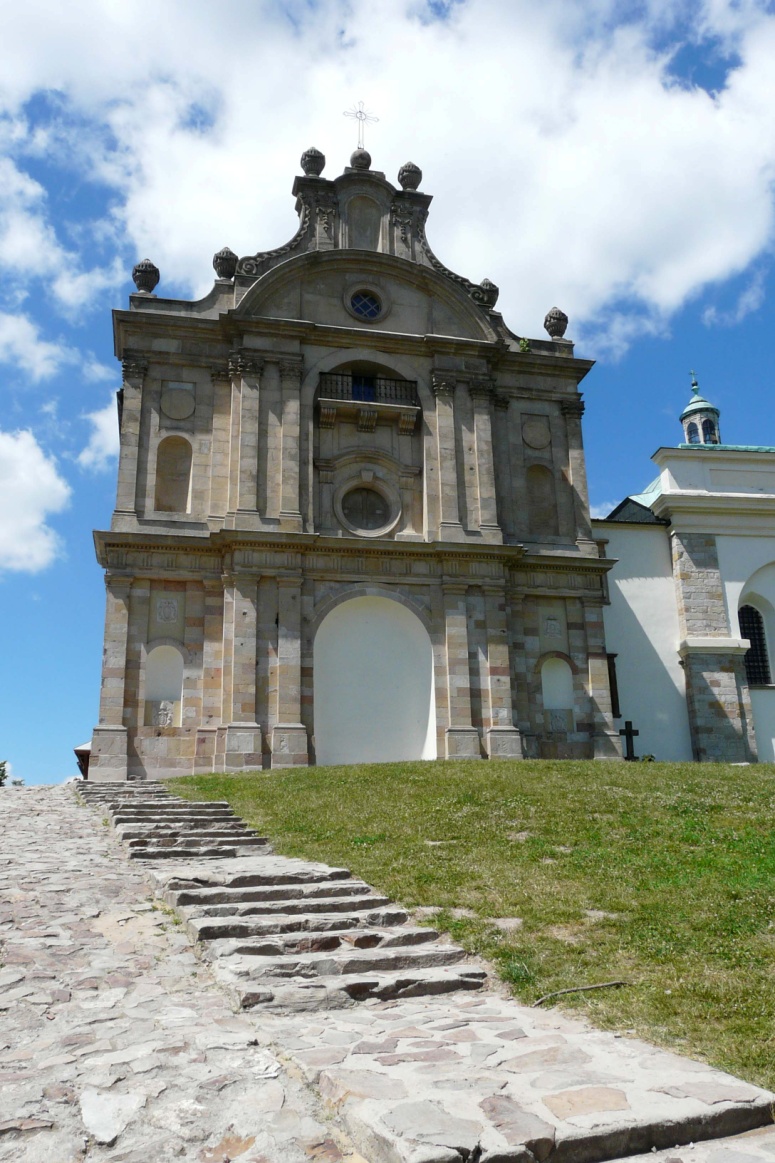 W 1777 r. wzniecony  przypadkowo pożar unicestwił  kościół świętokrzyski,
rozbudowywany i upiększany od  XIII w. Po tym  nieszczęśliwym zdarzeniu
niemal natychmiast podjęto prace zmierzające do  budowy nowej  świątyni.
W 1789 r. nowowybudowany kościół pokrywano już blachą. Zbudowano go
w stylu dwoistym, klasycystycznym  z barokowymi elewacjami wschodnią i
zachodnią.  Według  tradycji,  rysunki elewacji szczytowych  kościoła  miał 
przesłać z Włoch opat Jan Nepomucen Niegolewski  (1774-1819).
Przy okazji robienia „planty” pod
nowy kościół zniszczono wszyst-
kie nagrobki i pomniki w obrębie
spalonej świątyni.  W ten sposób
zniknęło  wiele  nagrobków  opa-
tów   i   dobrodziejów   klasztoru
świętokrzyskiego.
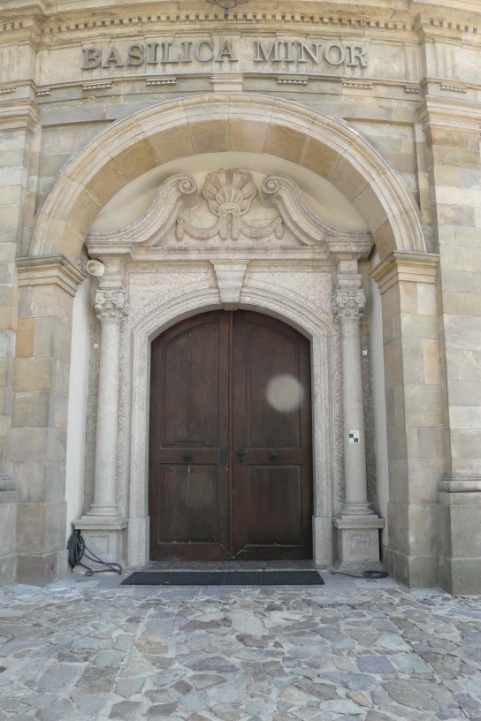 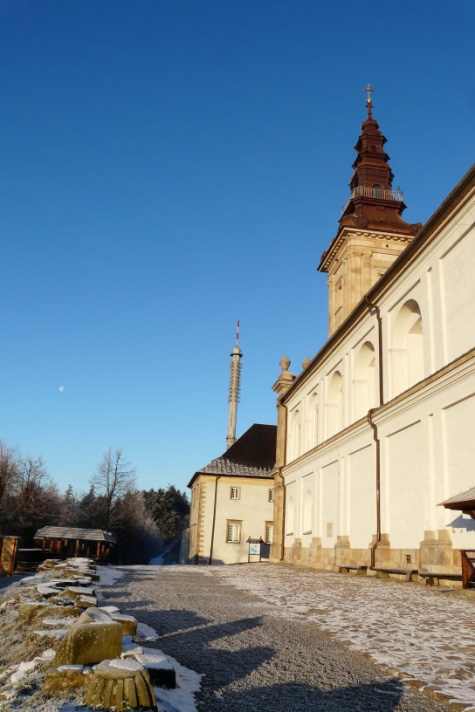 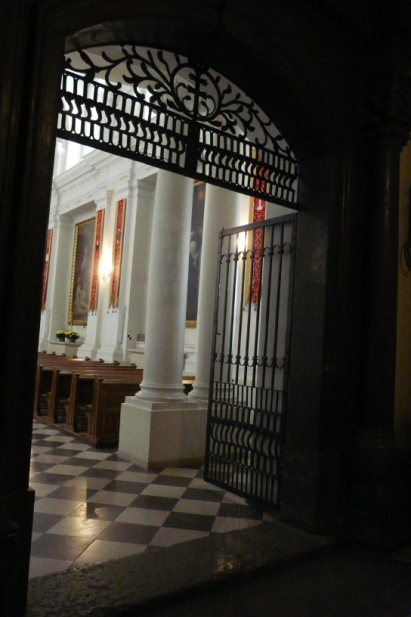 Wnętrze nowej świątyni zaprojektowano w stylu
oszczędnego klasycyzmu, stosownego w czasach
Stanisława  Augusta  Poniatowskiego.  Nazwisko 
projektanta świątyni nie jest znane. Przypuszcza 
się, że projekt korpusu i wieży mógł być dziełem 
Józefa Karśnickiego (Karsznickiego),  natomiast 
rysunki fasad mógł dostarczyć z Rzymu opat Jan 
Nepomucen Niegolewski, lub też zaczerpnięto je 
z wzorników architektonicznych. Budowlę wznie-
siono z cegły (ściany korpusu) oraz kamienia cio-
sowego (elewacje wschodnia i zachodnia, wieża 
oraz okładziny cokołu).
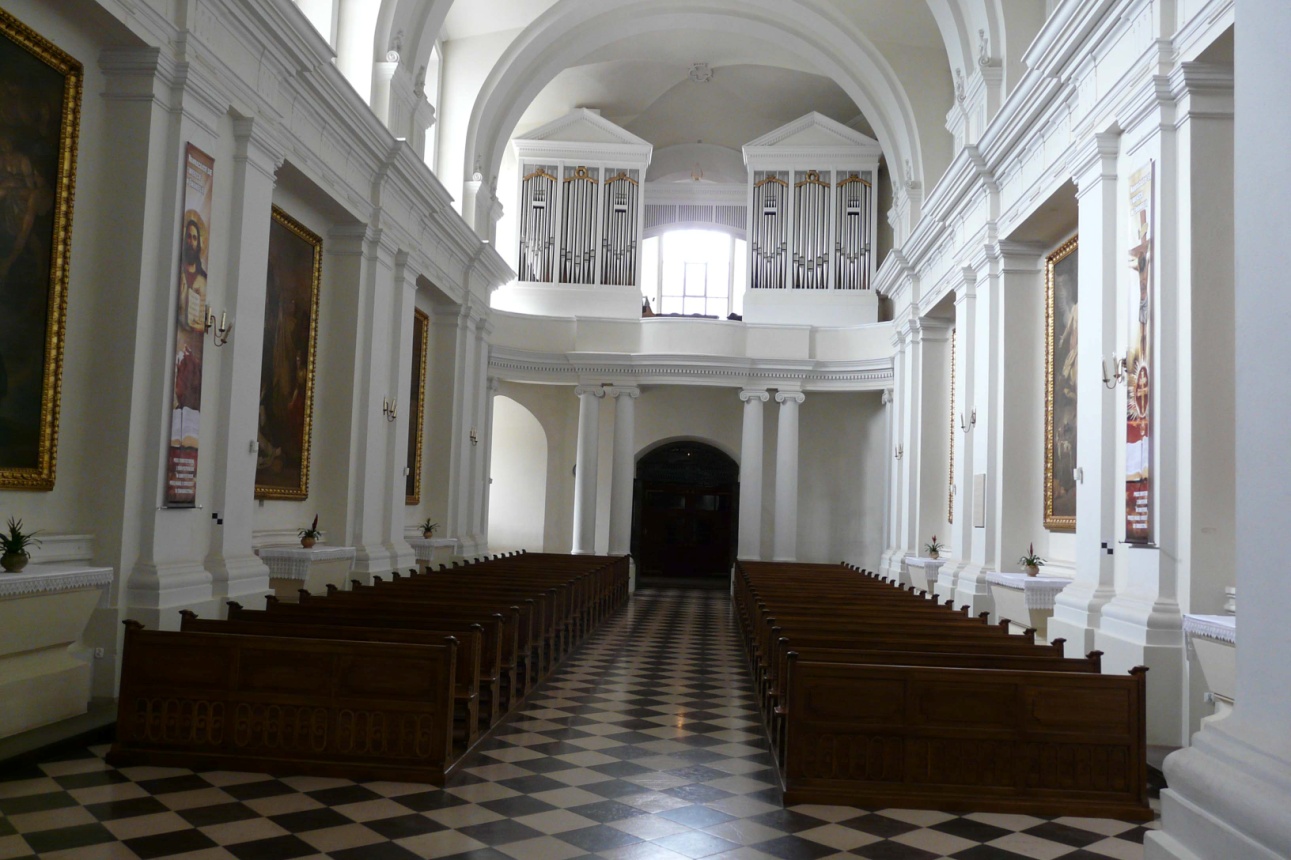 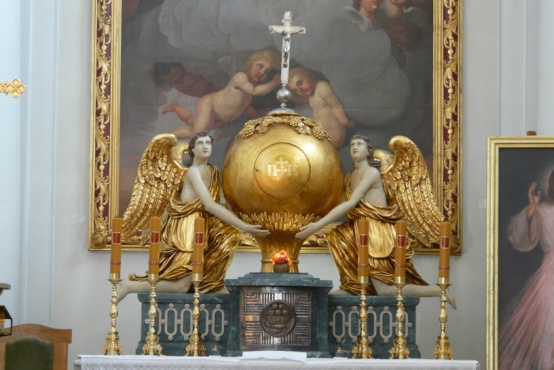 Z wyposażenia świątyni zachowały  się do  naszych czasów
architektoniczny ołtarz  główny, pięknie wykonane, zdobio-
ne złoceniami, dwusegmentowe  stalle zakonne, drewniana 
ambona, a także  kilka ławek  (stoją dzisiaj w krużganku) i 
mocno przekształcony konfesjonał. Niestety, nie zachowały
się organy, ufundowane po 1789 r. przez  opata  Niegolew-
skiego (widoczne na fotografii  zamieszczonej  w tygodniku 
„Kłosy” z 1890 r.).  Prospekt organowy  wypełniał przednią 
część chóru muzycznego  nad  zachodnim  przęsłem  nawy. 
Miał formę architektoniczną czterowieżową o falującym kon-
turze, był zakomponowany kulisowo. Obecnie istniejące or-
gany wykonano w 2007 r.
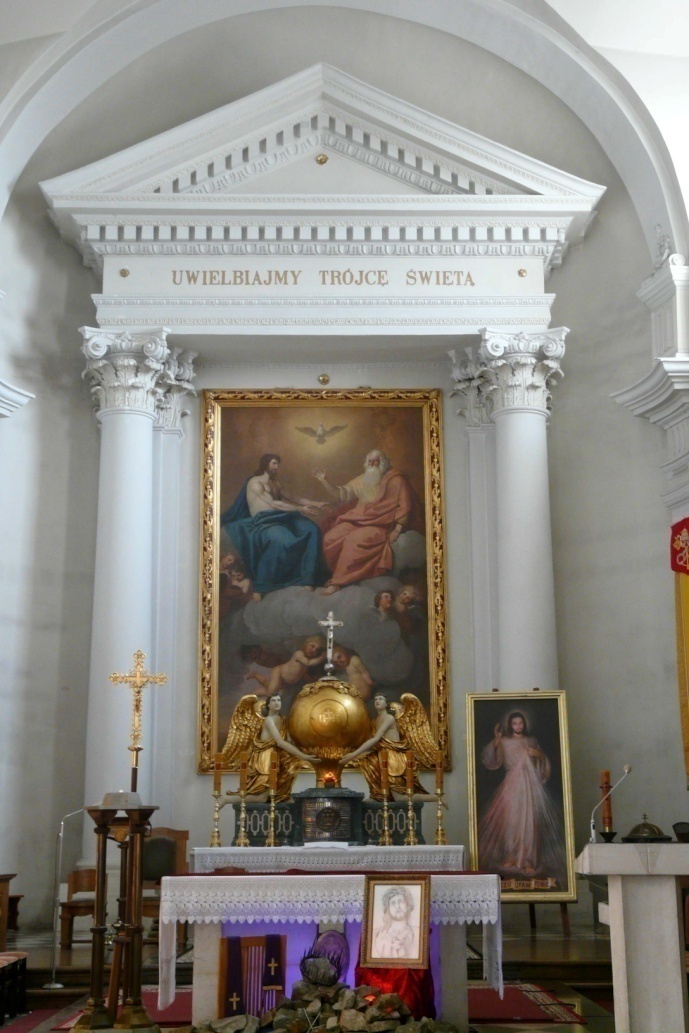 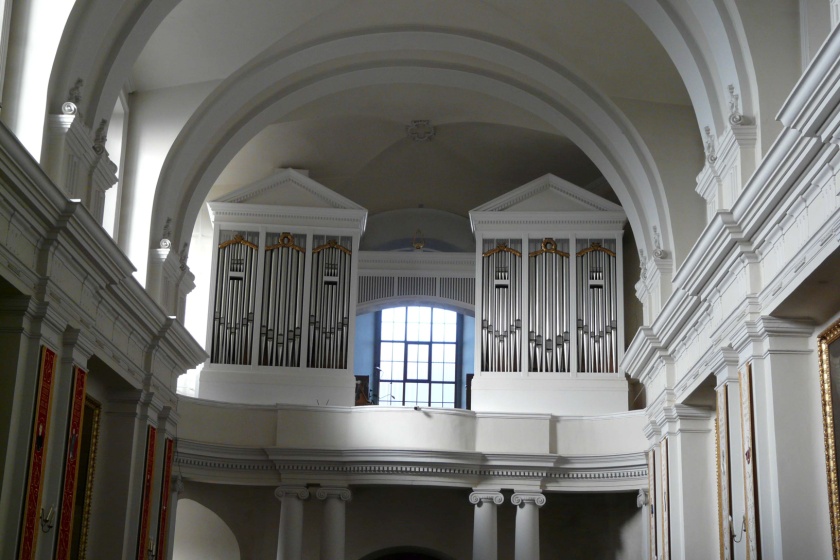 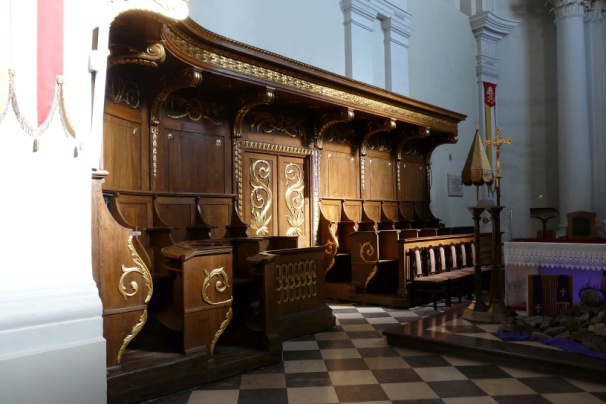 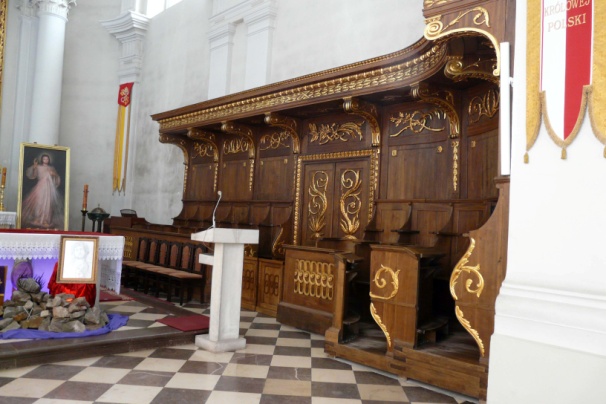 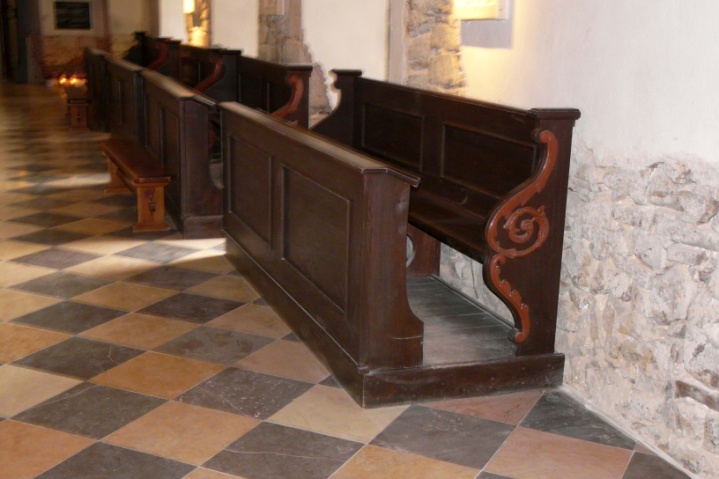 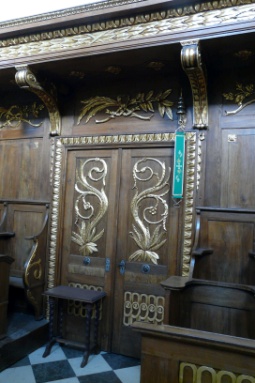 A
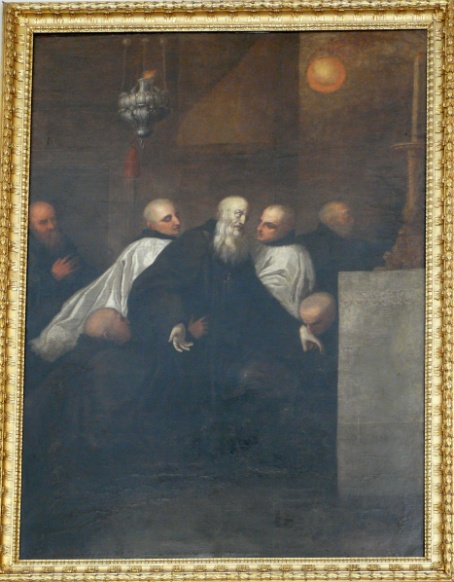 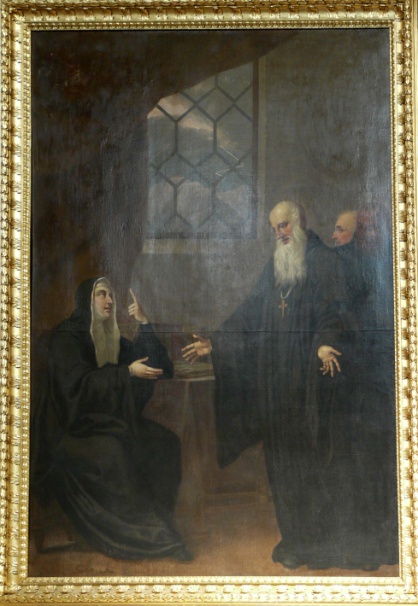 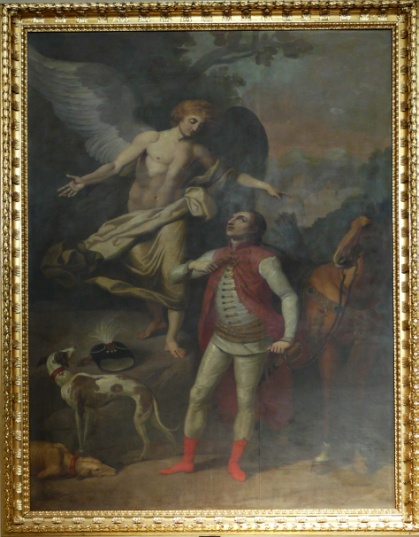 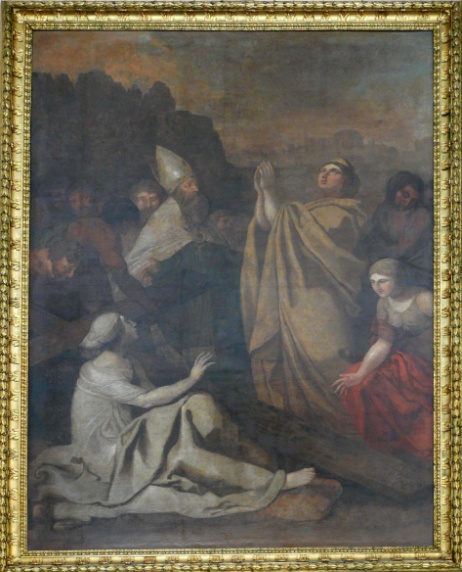 Cykl obrazów Franciszka  Smuglewicza  jest 
jednym z głównych elementów wyposażenia 
kościoła świętokrzyskiego. Wielkoformatowe 
dzieła, wykonane w 1790  lub około 1800 r., 
wypełniają retabula  ołtarza  wielkiego  oraz 
sześciu ołtarzy bocznych.  Zamówił  je  opat 
Jan Nepomucen Niegolewski. Sam autor był 
podówczas artystą znanym  i cenionym, sty-
pendystą  króla Stanisława  Augusta i absol-
wentem prestiżowej rzymskiej Akademii Św. 
Łukasza.  W XIX i XX  wieku dzieła Smugle-
wicza przyciągały na  Święty Krzyż  licznych
miłośników  jego talentu. Obecnie są to naj-
bardziej wartościowe dzieła  malarstwa olej-
nego w klasztorze.
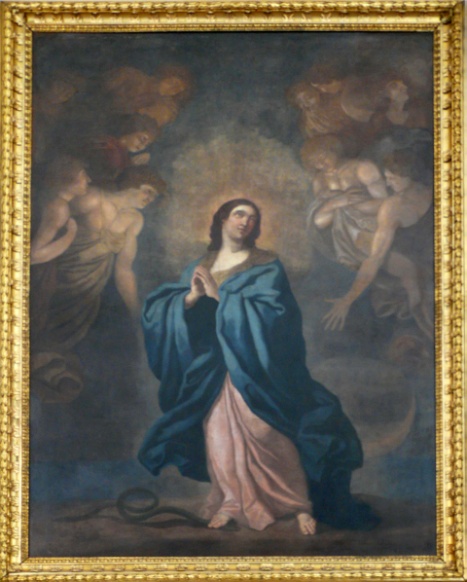 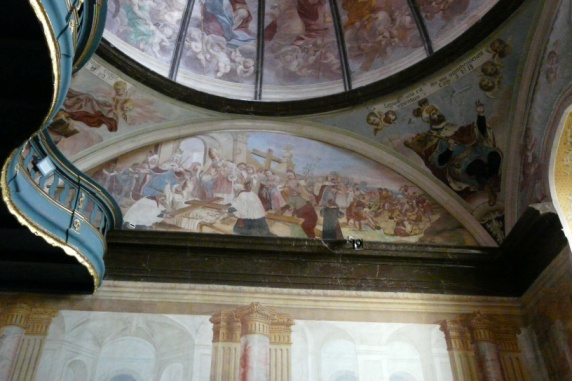 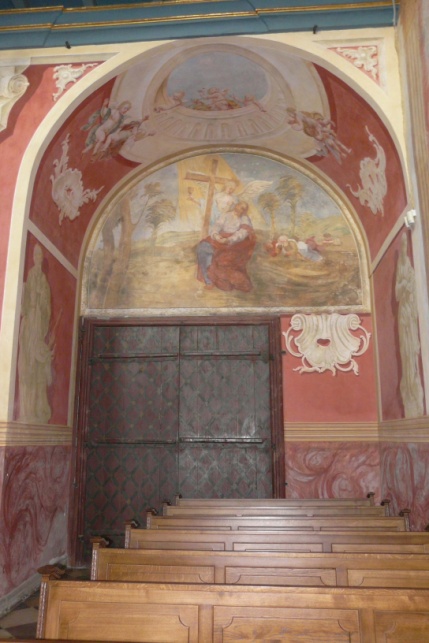 Kiedy kładziono fundamenty pod obecnie istniejący  kościół, zu-
pełnie nowy wystrój malarski uzyskała dawna kaplica  grobowa
Oleśnickich. Polichromie zdobiące wnętrze kaplicy zostały wyko-
nane około 1782 r., przez Macieja Rejchana i (prawdopodobnie)
Mikołaja Janowskiego. Ich treść – historia przyniesienia relikwii
na Łysą Górę - jednoznacznie wskazuje, że miały one uświetnić 
ugruntowane już od dawna miejsce przechowywania i wystawia-
nia na widok publiczny relikwii Drzewa Krzyża Świętego, a  więc 
najważniejsze miejsce świętokrzyskiego sanktuarium. Taką  też 
funkcję malowidła mają do dziś. Na postaci św. Łukasza Ewange-
listy zachowała się sygnatura Macieja Rejchana.
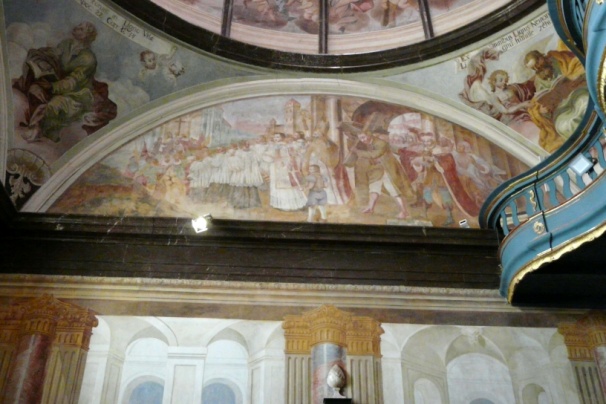 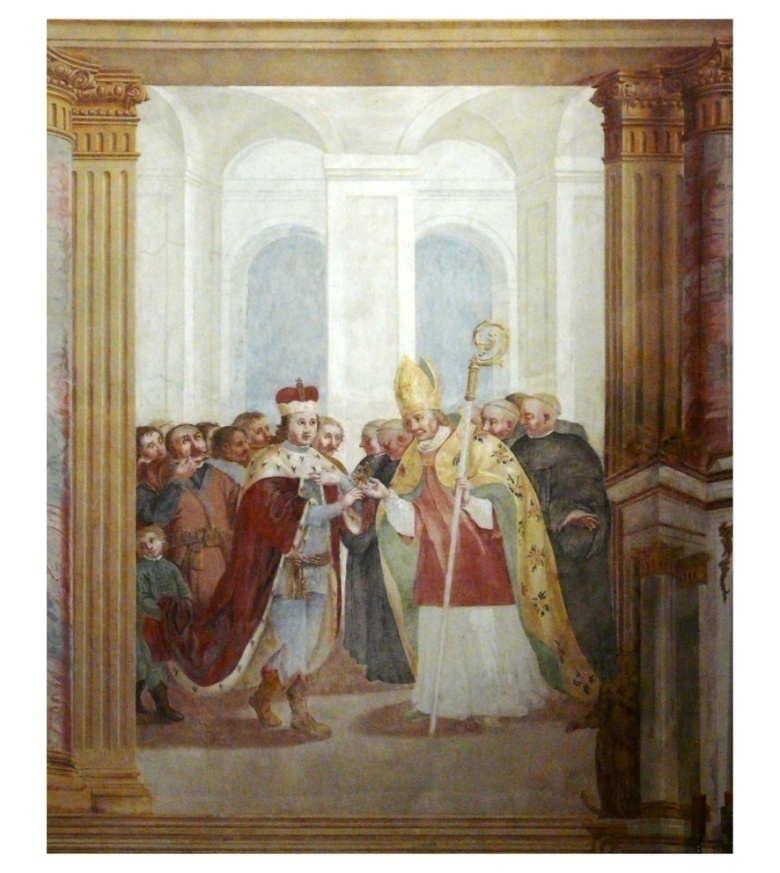 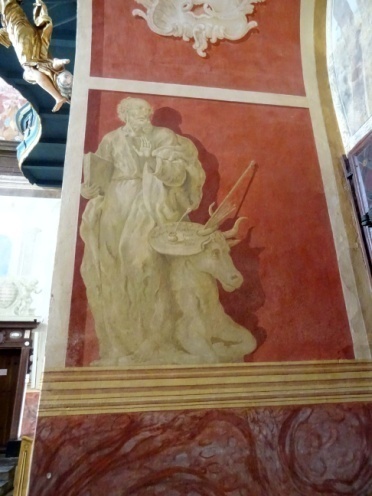 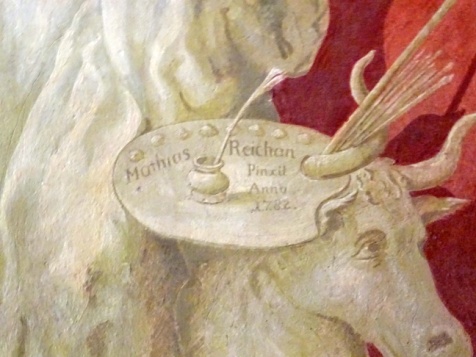 Całkowicie odrębną strefę nowej
polichromii  kaplicy  (zarówno  z 
uwagi na usytuowanie, jak i wy-
soki poziom artystyczny) tworzy 
polichromia podniebienia kopuły, 
podzielonego na 16 pól wydatny-
mi żebrami. Malowidła przedsta-
wiają adorację Chrystusa i Marii 
przez wyobrażonych w kolejnych 
polach dwunastu Apostołów oraz 
św. Benedykta i św. Scholastykę.
Chronologia tych malowideł jest
sporna; część badaczy uważa je
za dzieło Macieja Rejchana, inni
sądzą, że są one znacznie wcze-
śniejsze.
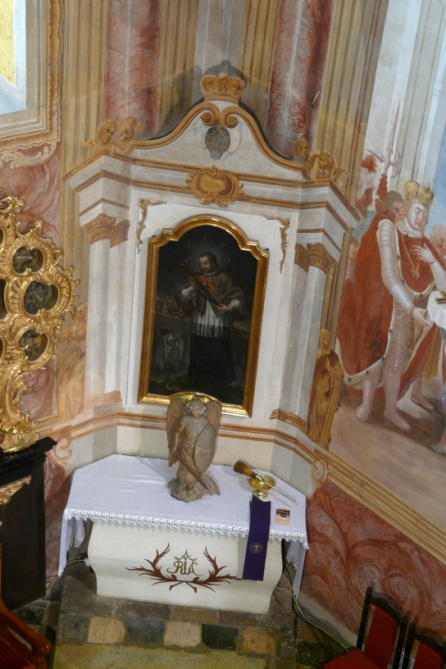 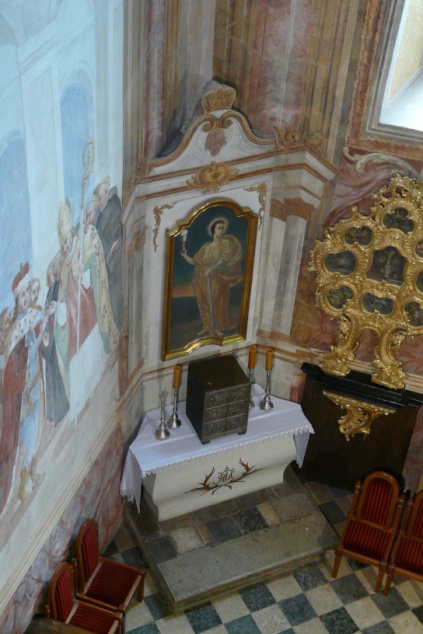 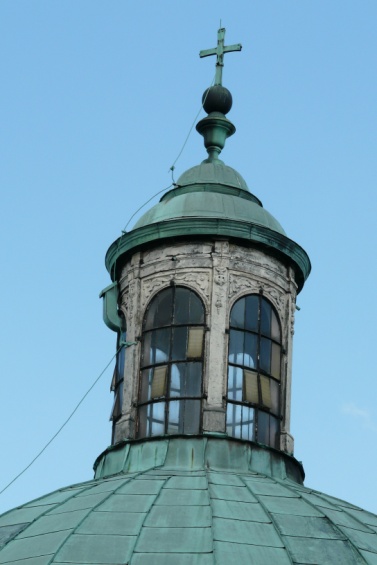 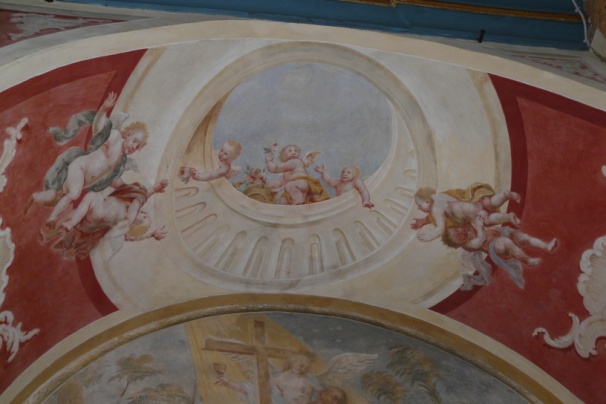 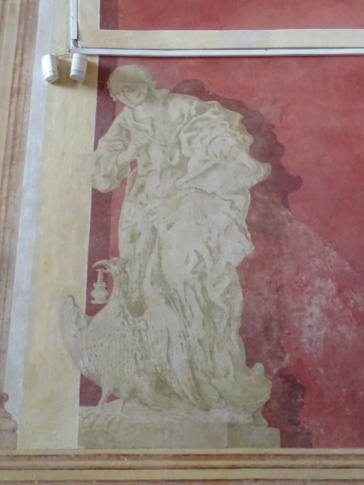 Pod koniec XVIII w.  zmieniło się  bezpośrednie  otoczenie dawnej klauzury.
Od strony wschodniej wybudowano okazałą dzwonnicę i bramę w ciągu mu-
ru obwodowego.  Po stronie  zachodniej, w ogrodzie  klasztornym stanął bu-
dynek hospituratu z browarem w przyziemiu.  Nową bramę wschodnią ozdo-
biły z obydwu stron płaskorzeźbione płyty ze sceną przekazywania przez św.
Emeryka relikwii na ręce biskupa  krakowskiego Lamperta.  W tym czasie u-
kształtował   się  statecznie  widok  klasztoru od strony  wschodniej – ikona 
świętokrzyskiego krajobrazu.
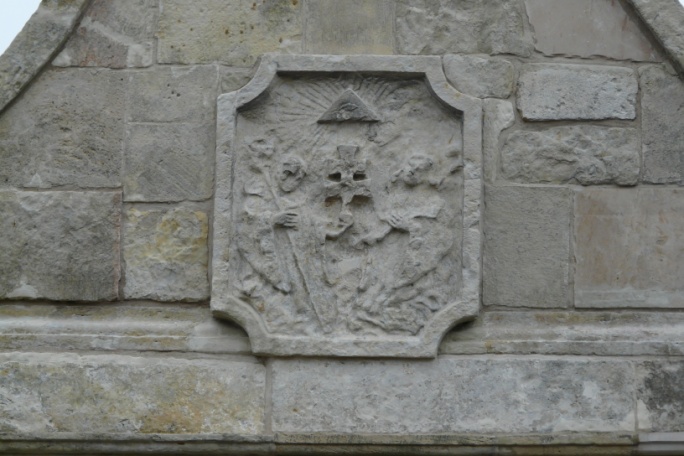 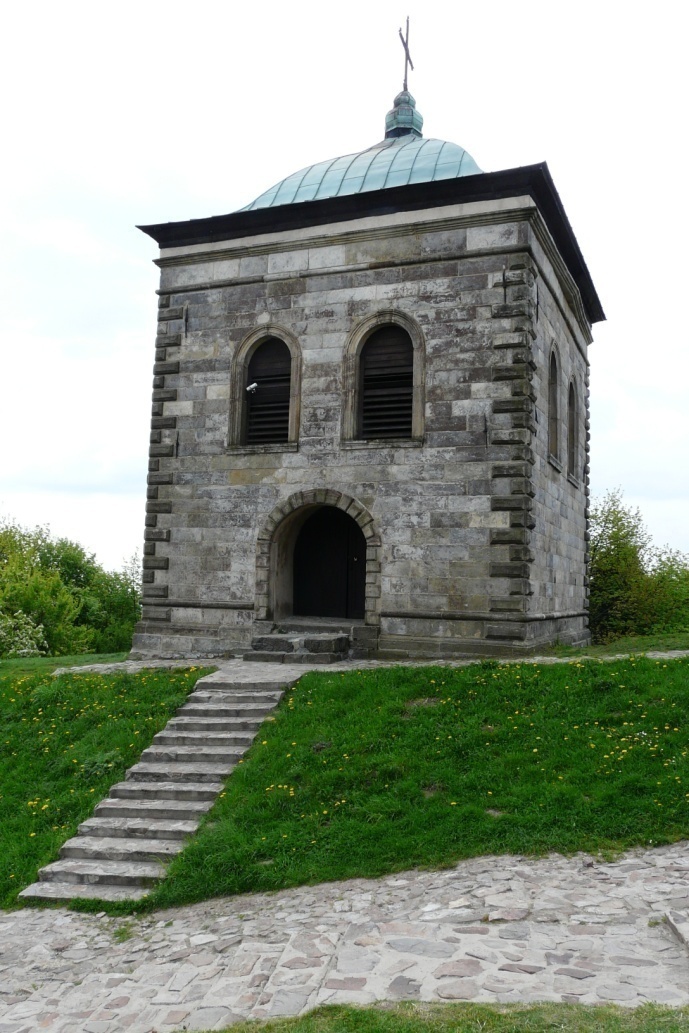 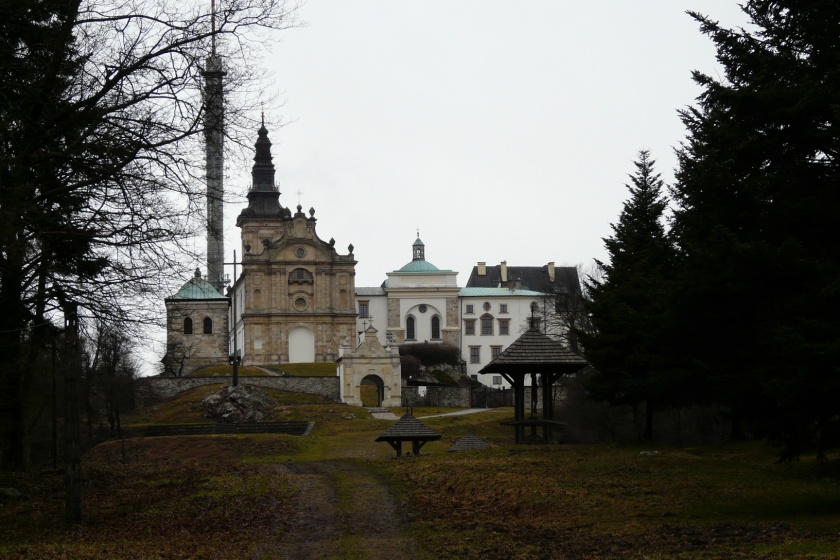 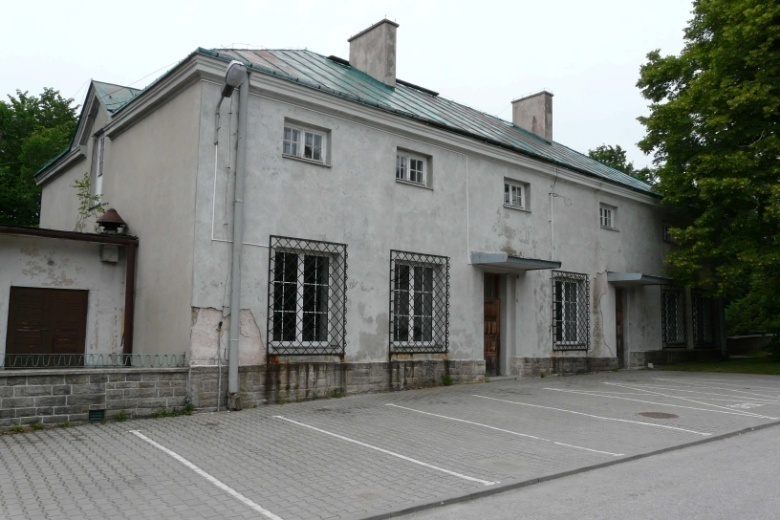 V
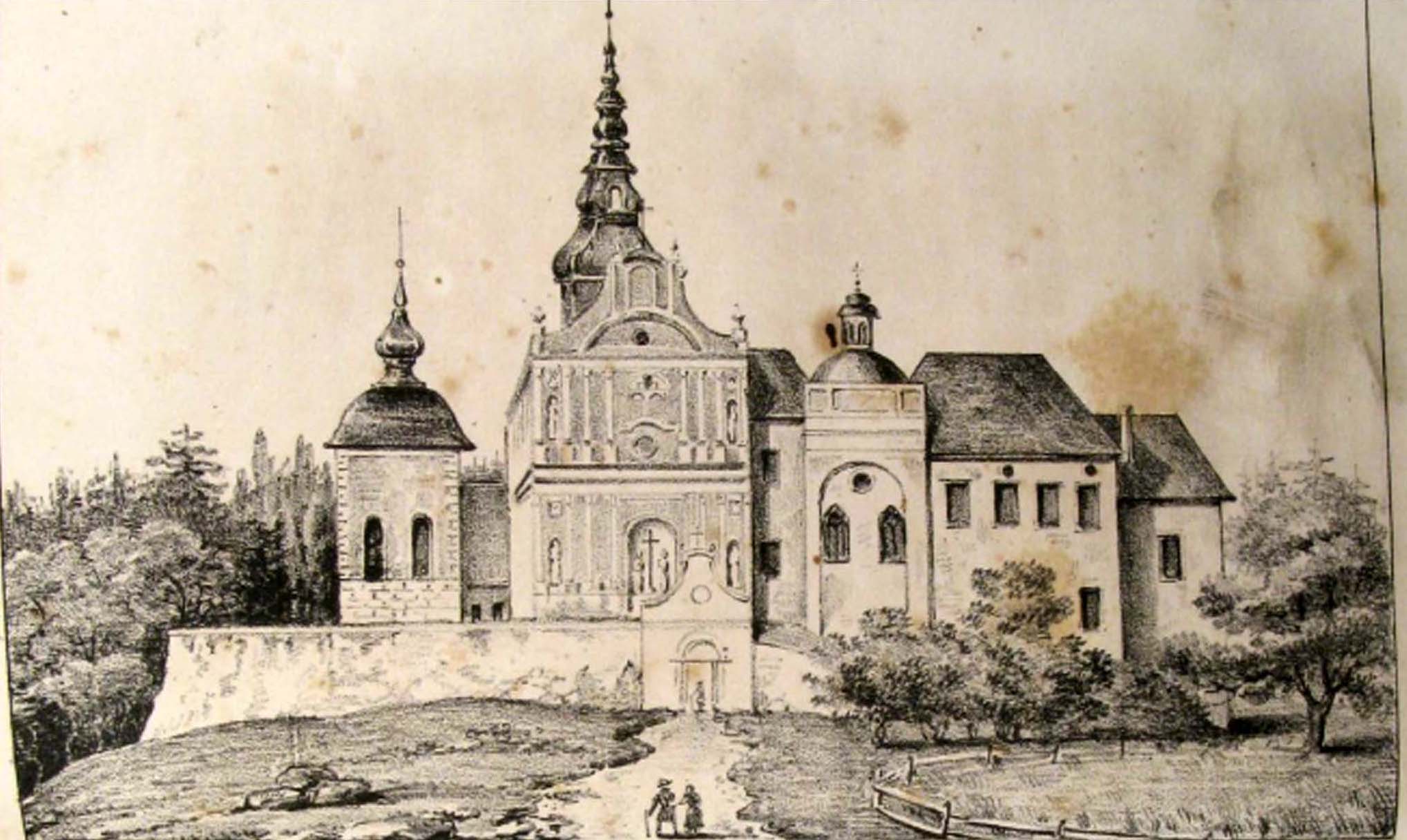 Nowy kościół  konsekrował w 1806 r.  biskup krakowski  Andrzej Ga-
wroński. Z tej okazji  wmurowano w ścianę południowego krużganka
tablicę z  czarnego marmuru, na której złotymi literami wyryto skrót
dziejów  zgromadzenia tak,  jak widzieli je sami  benedyktyni. Był to
akt zamykający  rozbudowę  klasztoru  na  przełomie XVIII  i  XIX w. 
Czternaście lat później odczytano na Łysej Górze dekret supresji kla-
sztoru  –  akt zamykający  historię  benedyktynów   świętokrzyskich. 
Prastare opactwo pozbawione zostało ludzi, dóbr, dochodów, cenniej-
szych  ruchomości.  Rozproszeniu  uległy  zbiory  sławnej   biblioteki. 
Pozostał  zespół  budynków  z  zupełnie  nowym  kościołem,  a także 
wiele zdobiących je dzieł sztuki, polichromii, fresków, obrazów, głów-
nie z  XVII-XVIII w.  Szereg z  nich  zostało zniszczonych w ciągu XIX 
i XX w., ale te, które  ocalały  cieszą oko  i  są  świadectwem wielkiej
historii godnej księcia innych gór.